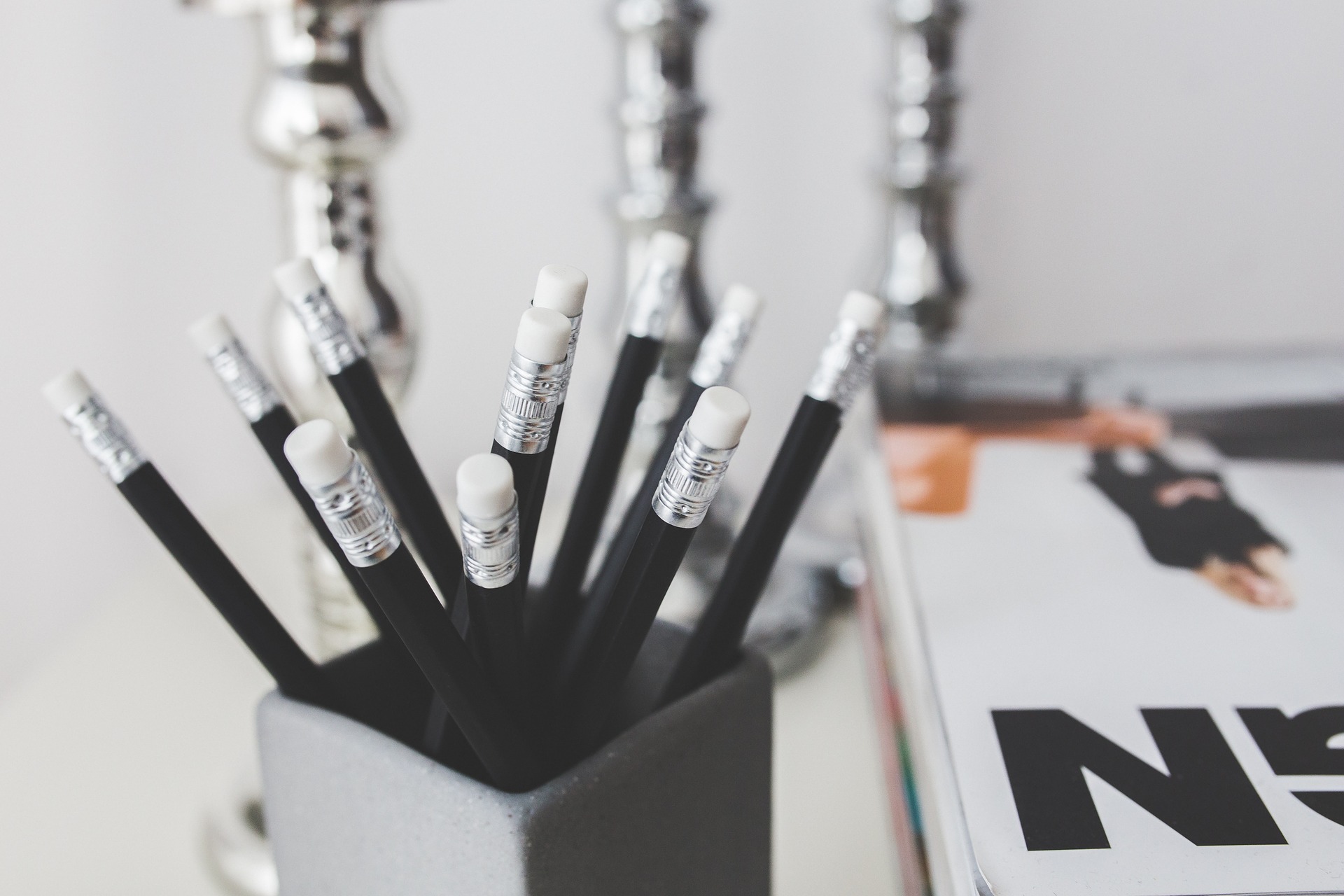 일본의 기업
4조 22학번 김경민
Copyrightⓒ. Saebyeol Yu. All Rights Reserved.
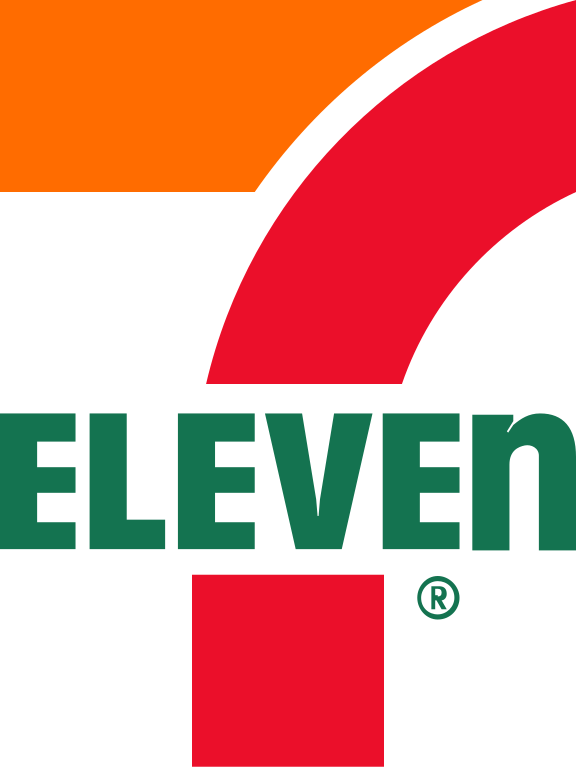 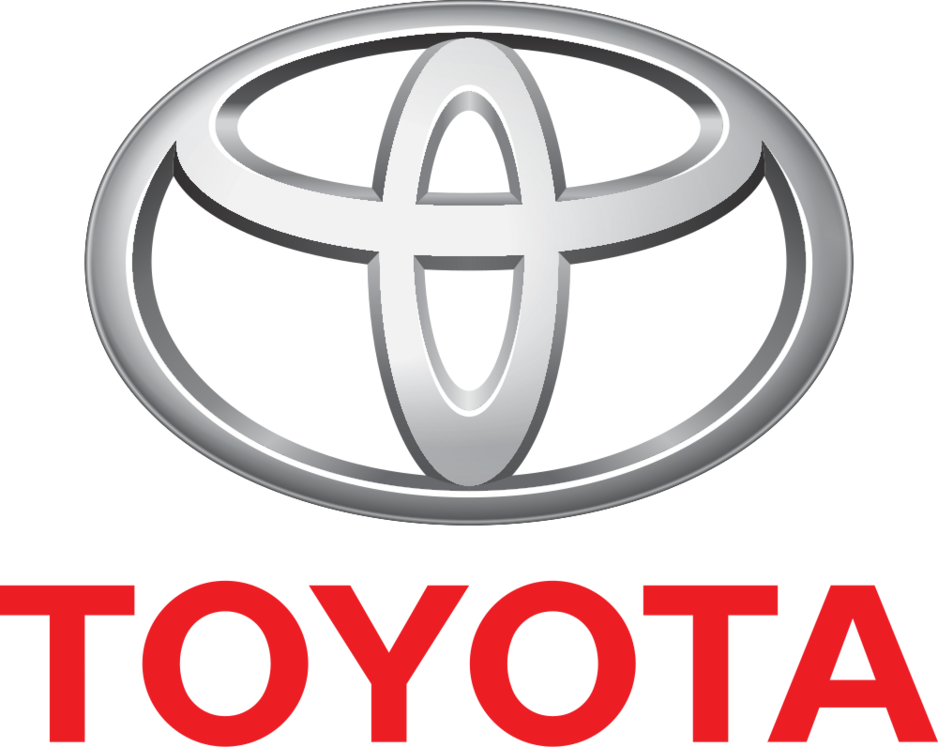 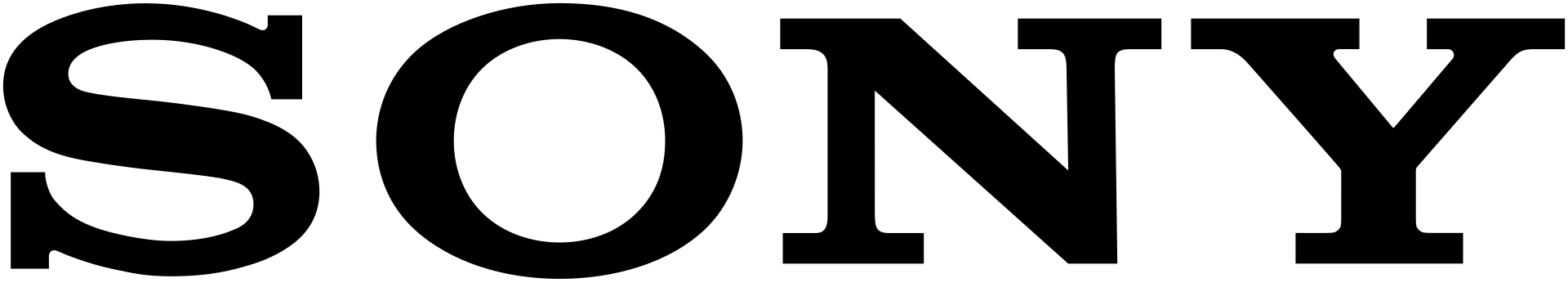 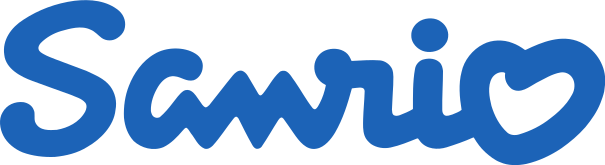 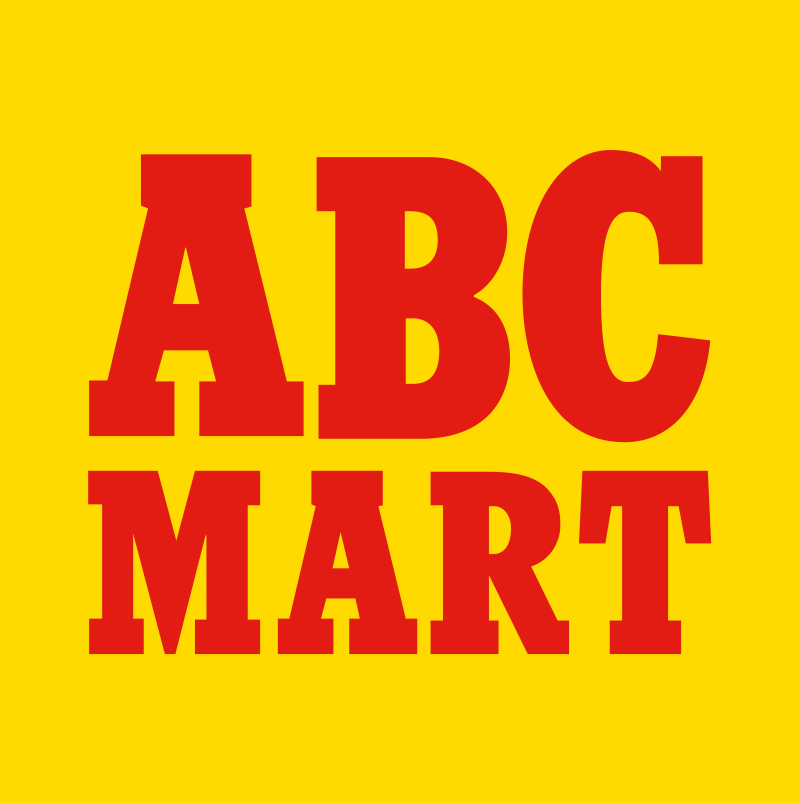 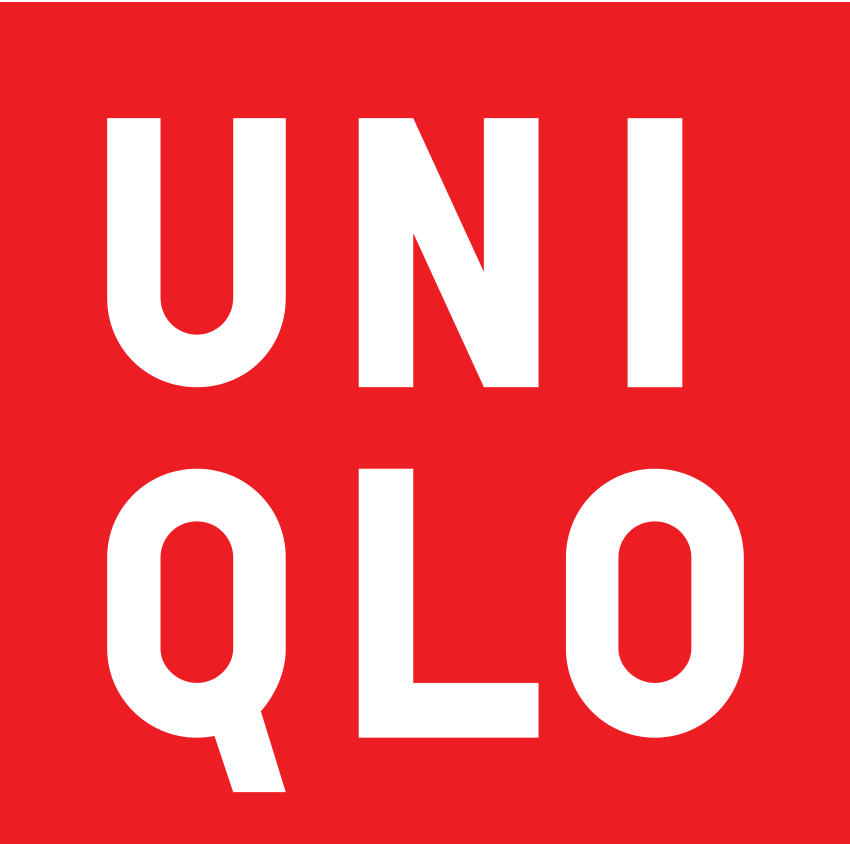 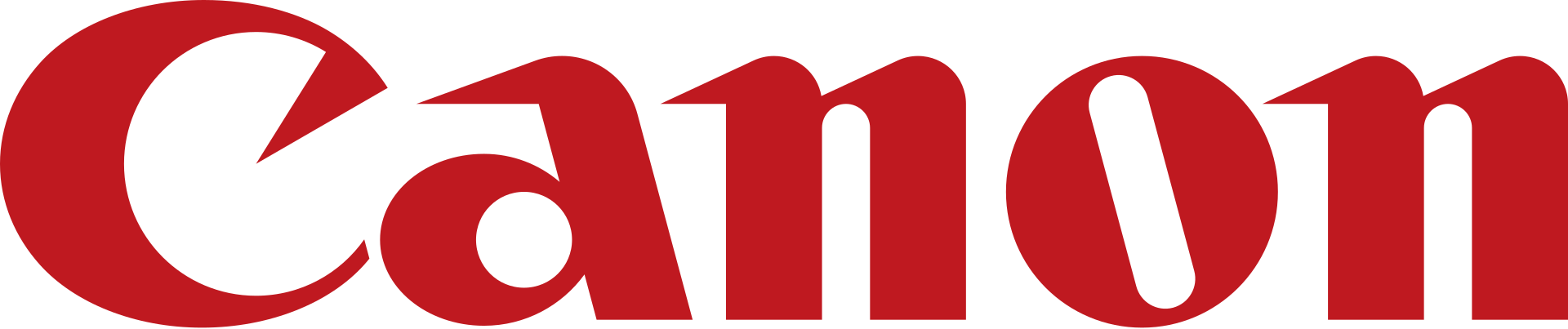 위 로고가 친숙하게 보이는 이유는?
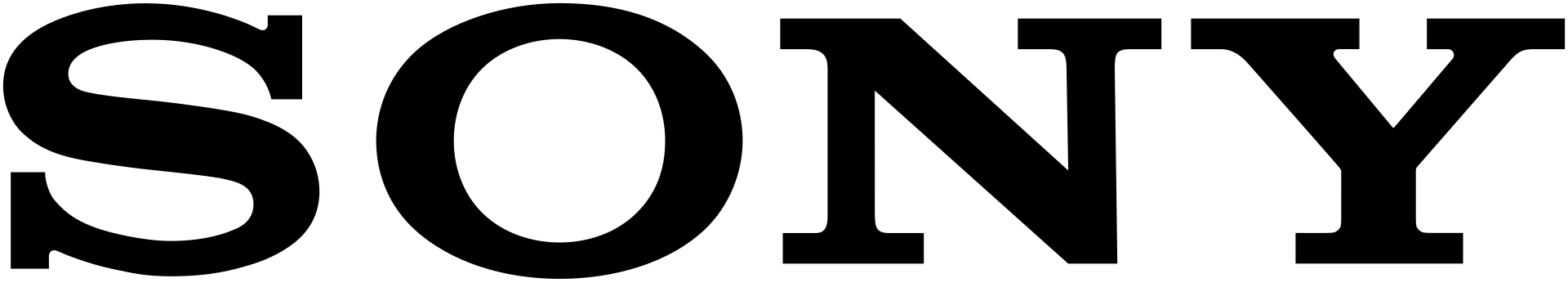 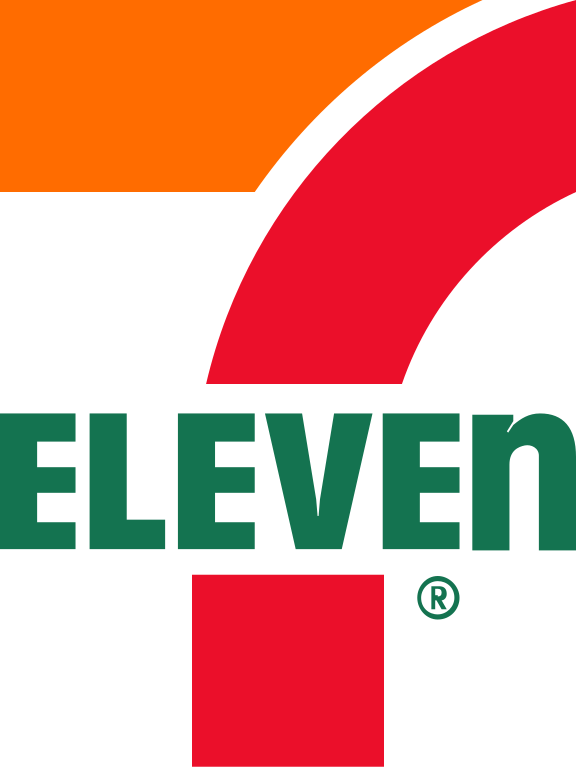 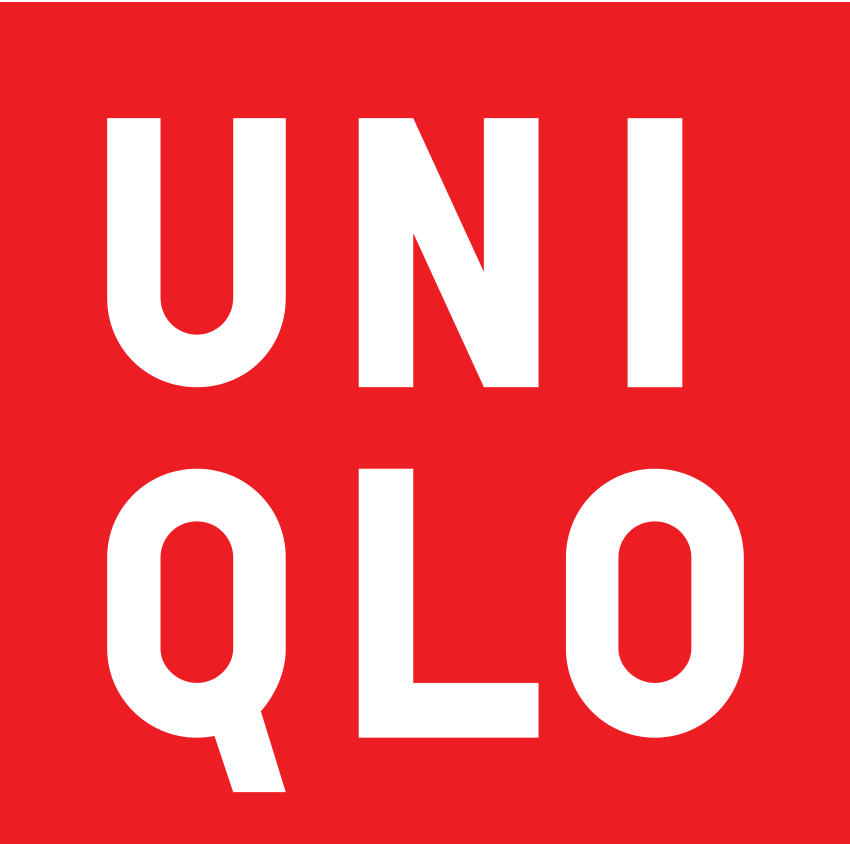 대략 900개 이상의 기업이 한국에 진출해 있기 때문
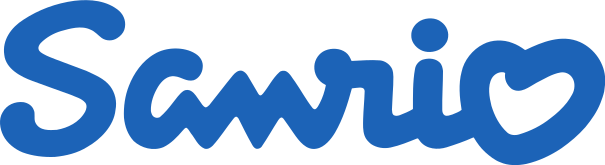 2021 일본무역진흥기구 조사결과
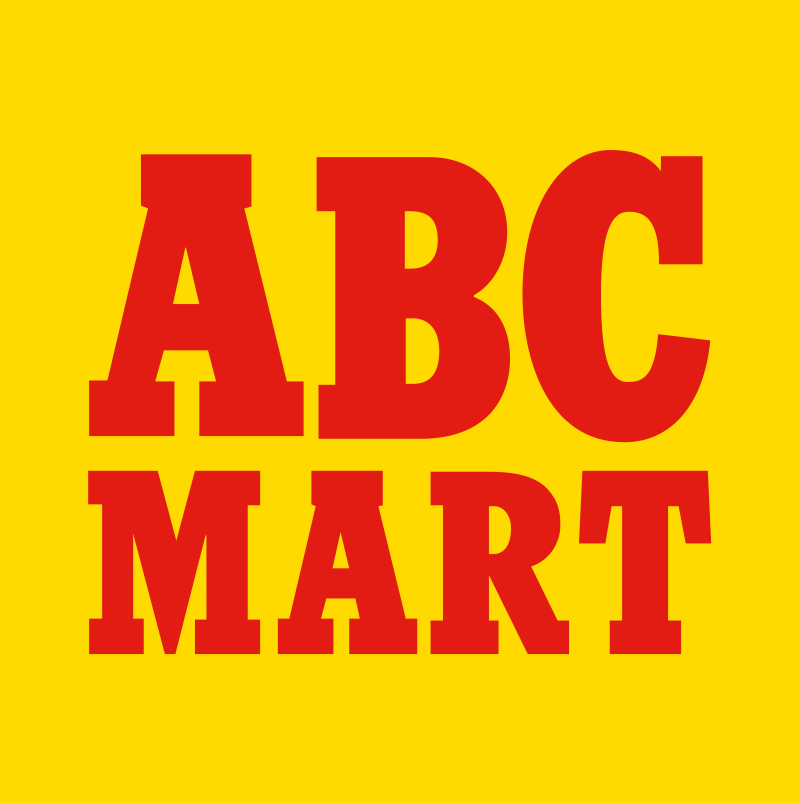 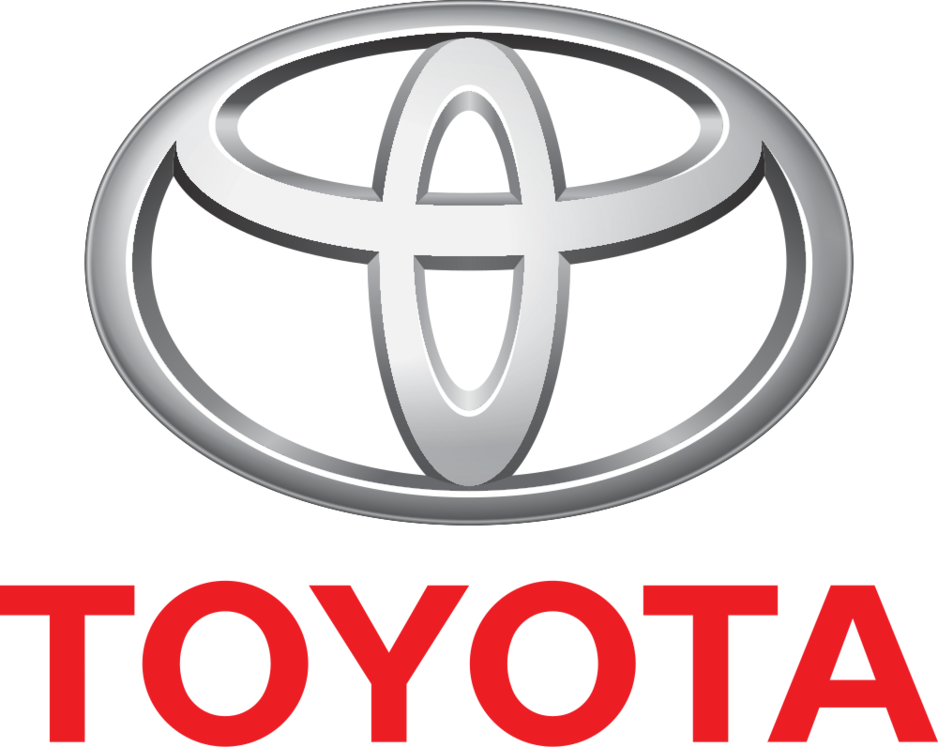 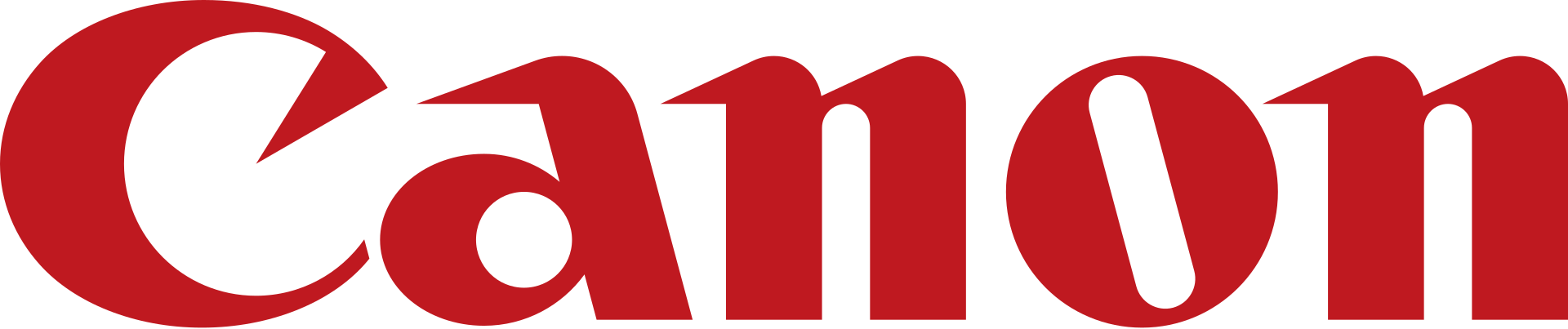 일본의 산업 구조
2021 일본 총무성 통계국 조사결과
일본의 기업
1.1
일본 총무성 및 경제산업성 / KOSIS 2021년 조사결과
이들이 근무하는 기업 중
아마 그 이유는
4차 산업 시대와 더불어 1인 법인회사, 스타트업 기업이 증가했기 때문이라 추정
10명 이상이 근무하는 기업은 42만, 기업 중 75%가 10명 이하의 종업원으로 운영됨
법인 기업의 수는 일본171만사, 한국 70만사
종업원 수는 3775만 7500명, 1사당 평균 21.59명이 근무
일본 기업 취직?
1.2
마냥 좋은 것은 아닌게
넓은 기업의 풀
코로나 19로 인한 대량 해고사태, GDP폭락
꾸준한 인구감소로 인한 구직자 수 감소
가장 적응이 쉬운 선진국
일본 기업의 문화
1.3
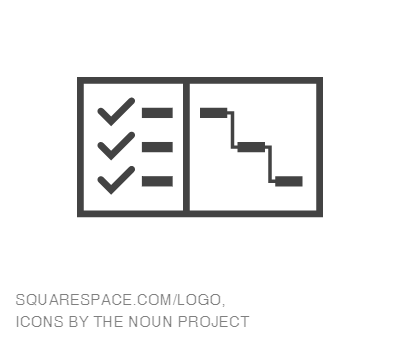 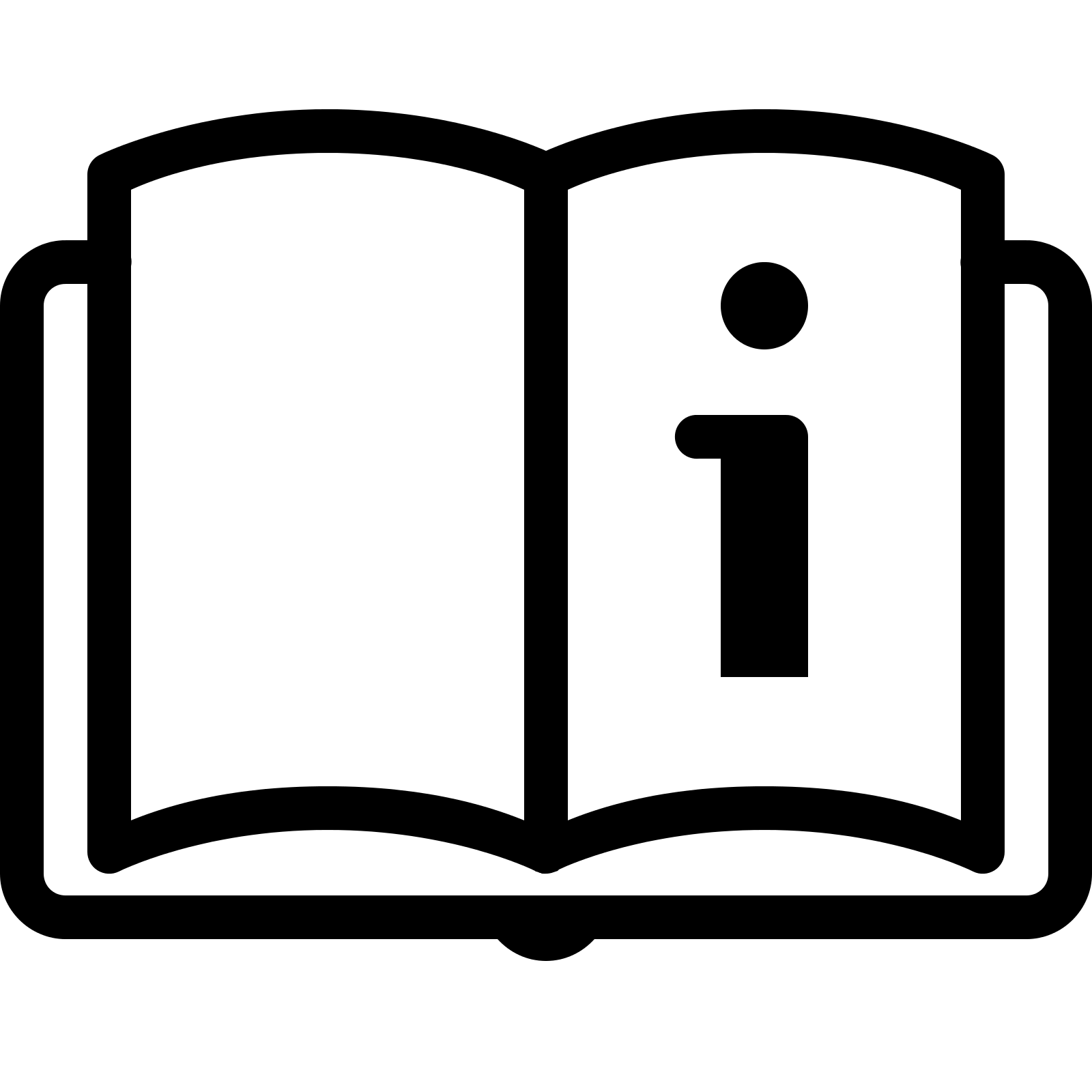 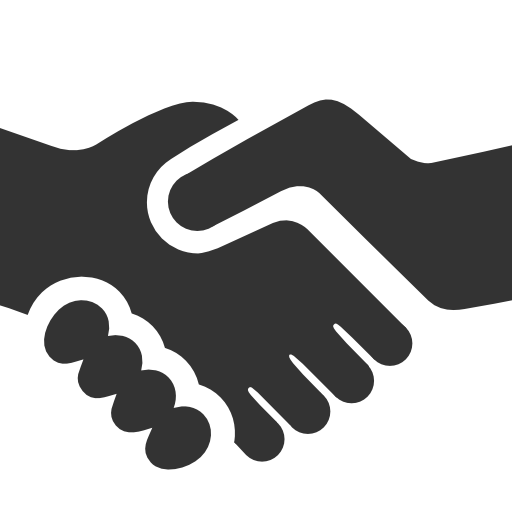 매뉴얼
과정 중시
협조성
일본 기업의 문화
1.3
https://www.youtube.com/watch?v=rzHfz18GWRE
Part 1.
일본의 문화기업
일본의 문화기업
4조 22학번 함준우
Copyrightⓒ. Saebyeol Yu. All Rights Reserved.
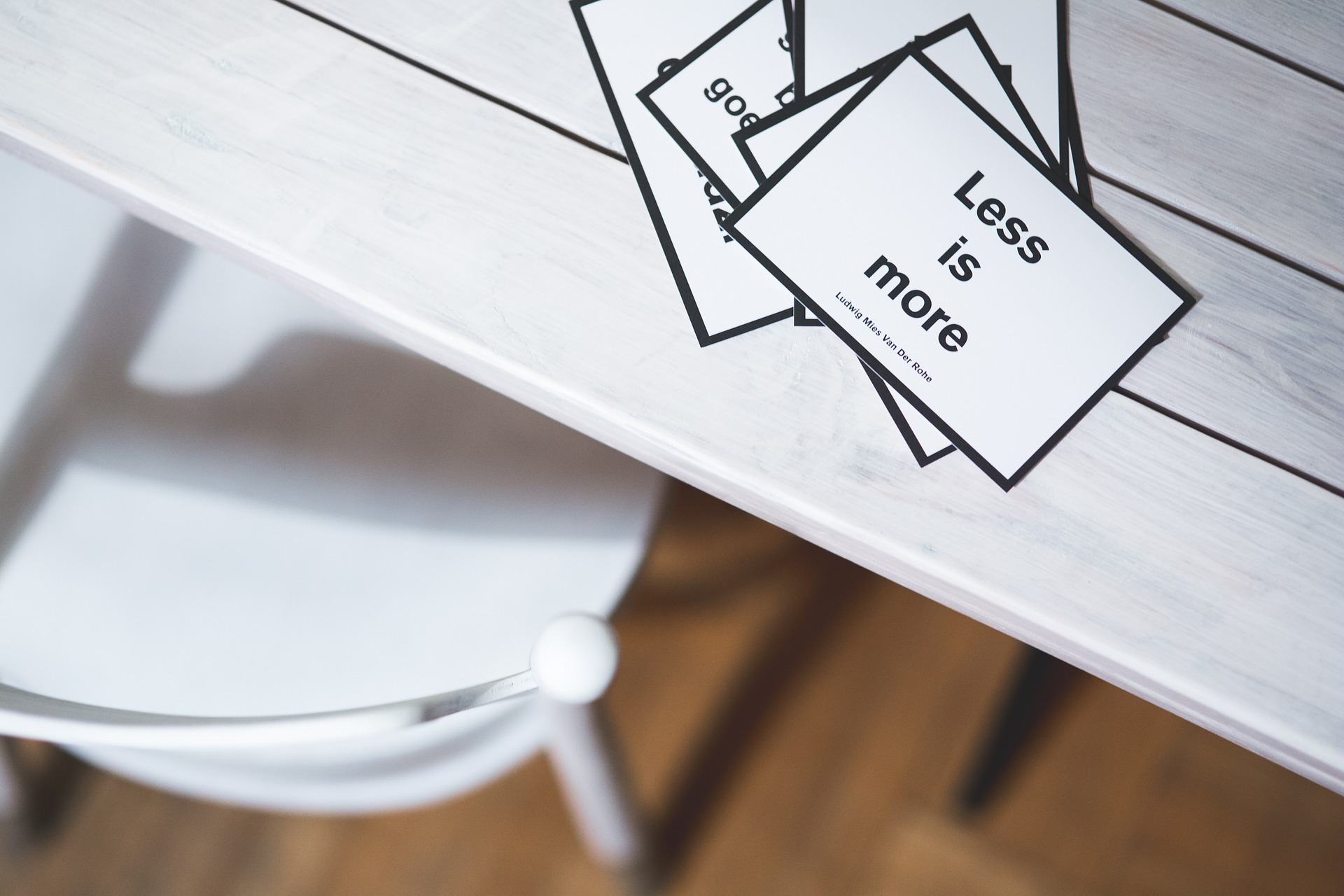 CONTENTS
001
일본의 애니메이션 기업
002
애니메이션 기업의 해외 진출
003
애니메이션 기업의 성공 요인
일본의 애니메이션 기업
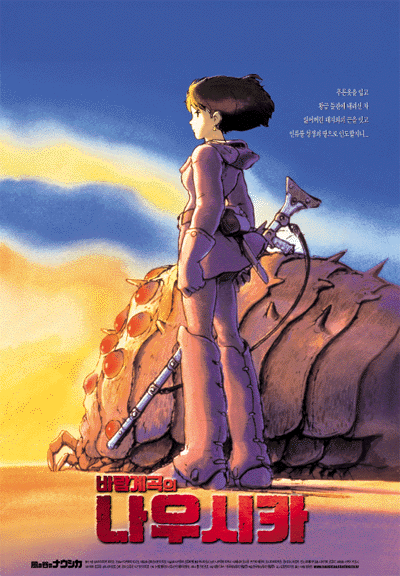 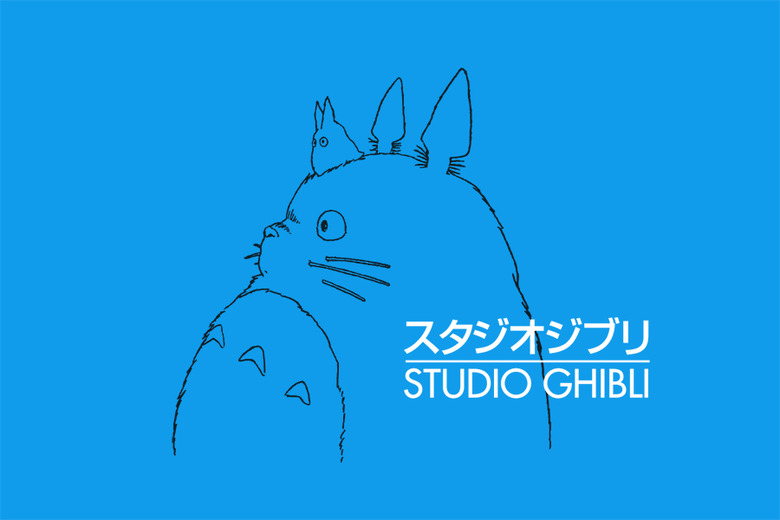 <바람계곡의 나우시카>의 제작사였던 
톱 크래프트 사를 1985년 미야자키 하야오 등이 인수
→ 회사 이름과 조직을 개편하여 현재의 지브리가 설립 됨
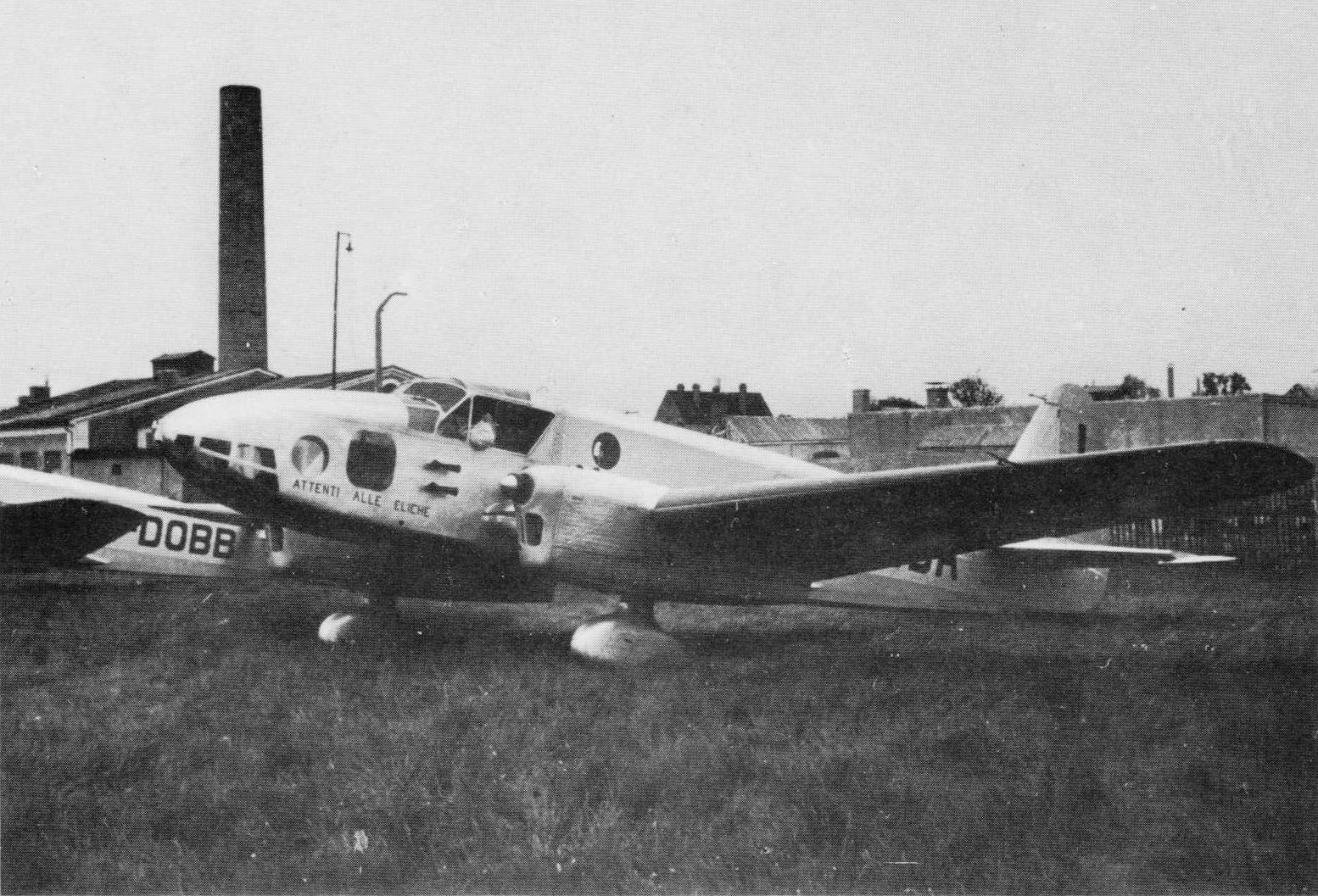 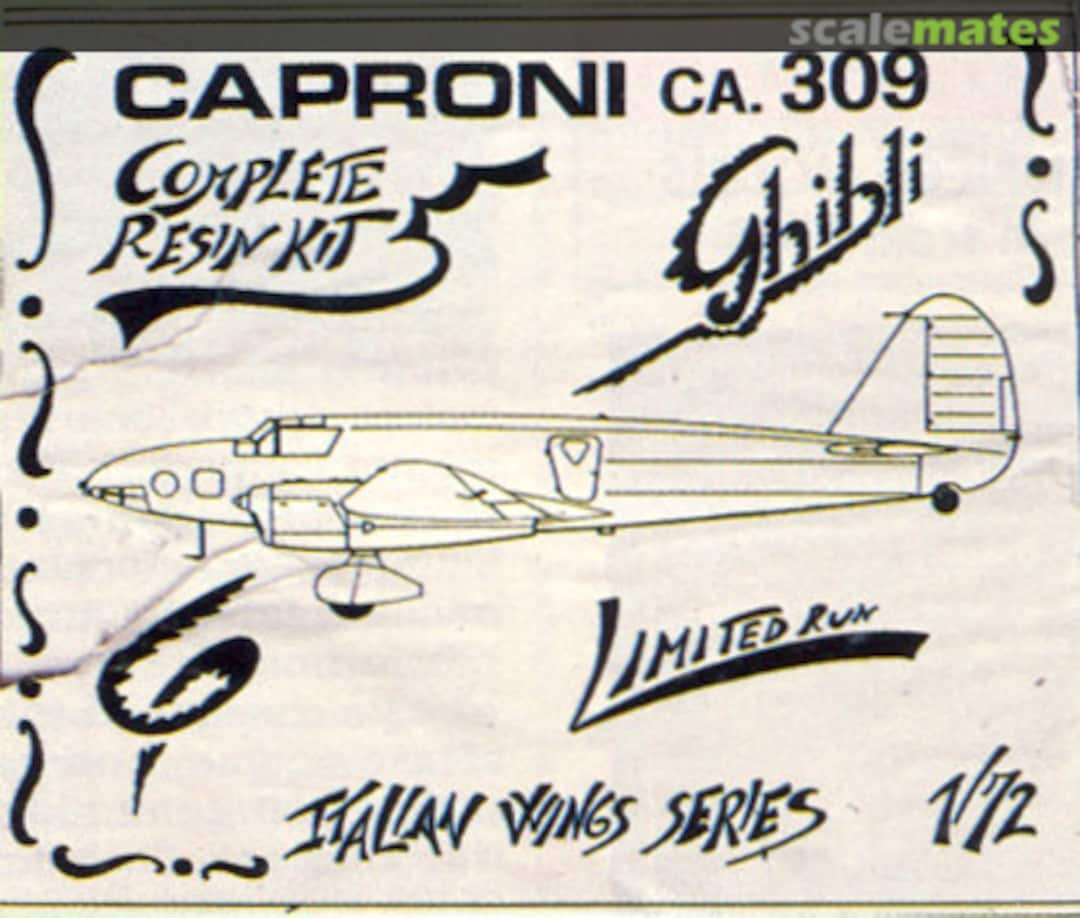 ● 지브리(ジブリ,Ghibli) -  사하라 사막에 부는 열풍을 뜻하는 이탈리아어
제 2차 세계대전 이탈리아 군용기의 이름이기도 함
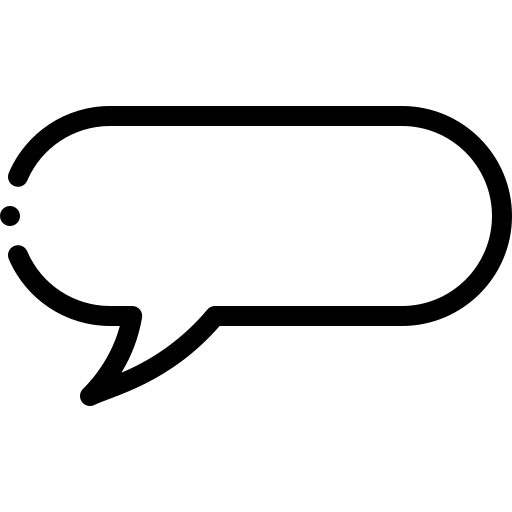 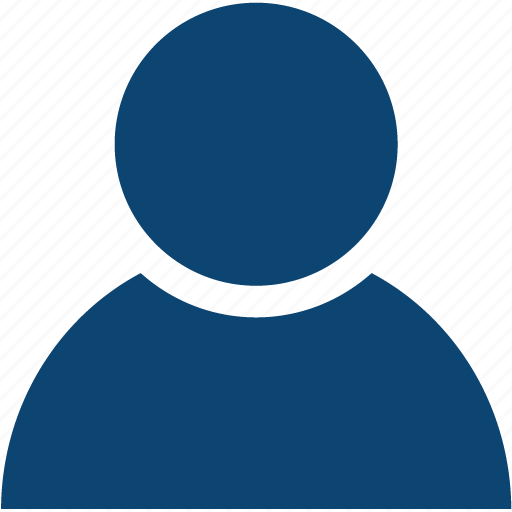 일본 애니메이션 계에 선풍을 일으키자!
미야자키 하야오 감독
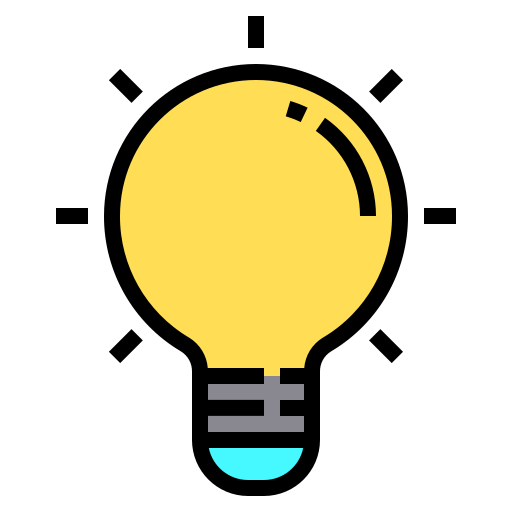 원래 ‘Ghibli’의 원래 발음은 기브리(ギブリ),
그러나 미야자키 하야오 감독이 발음을 혼동한 탓에
스튜디오 지브리(ジブリ)가 됨
90년대~
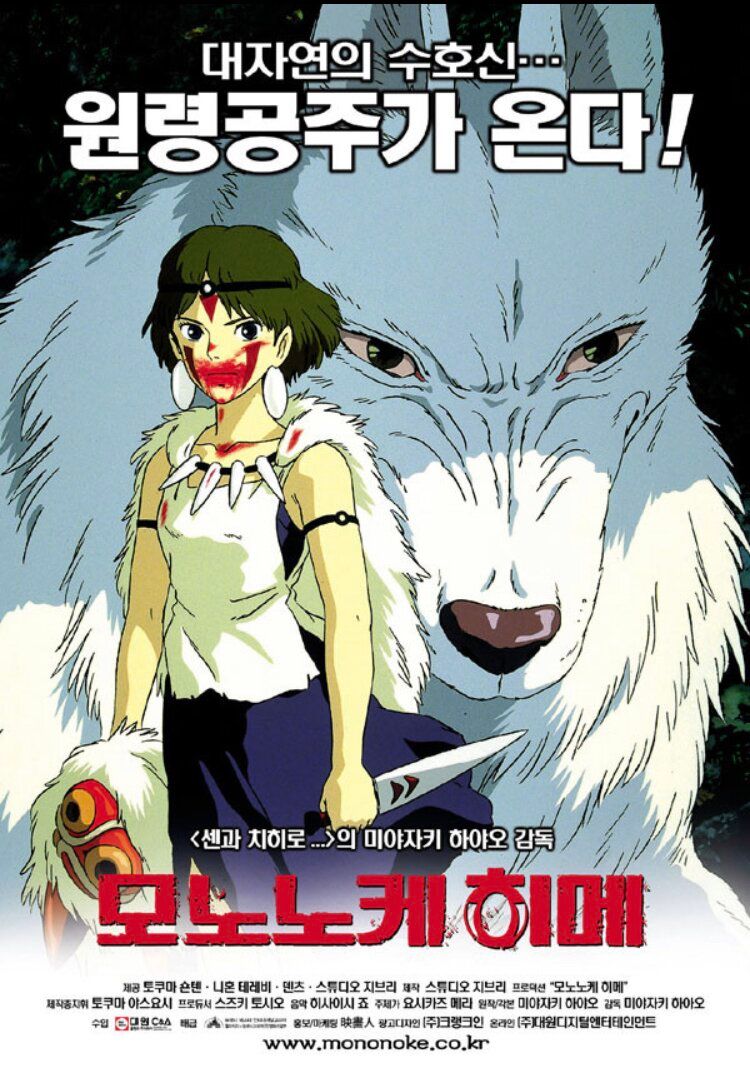 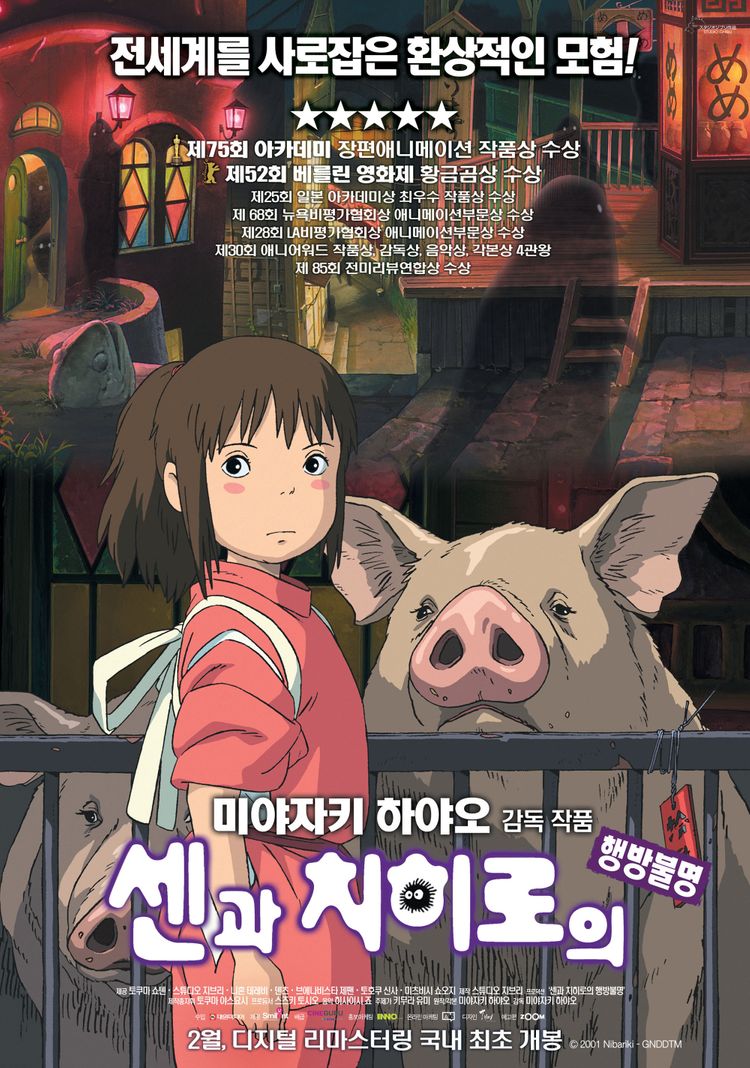 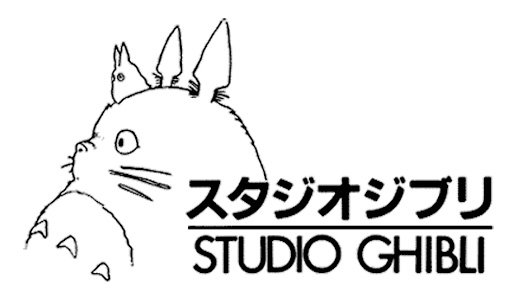 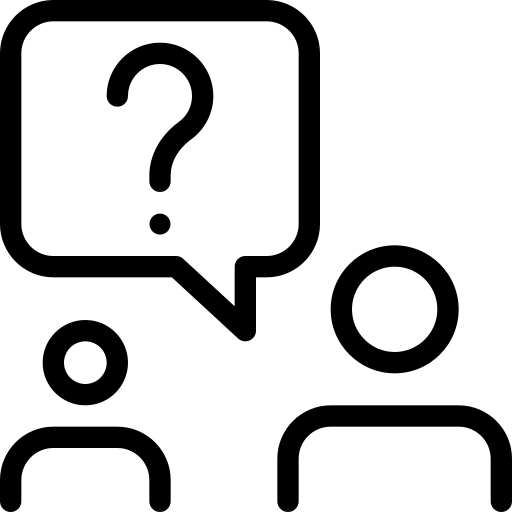 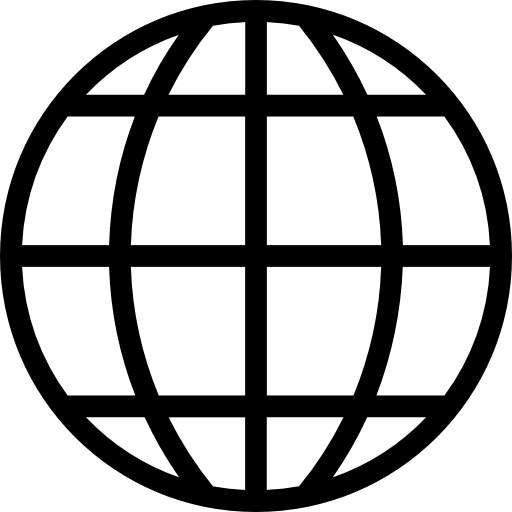 지브리의 해외 진출
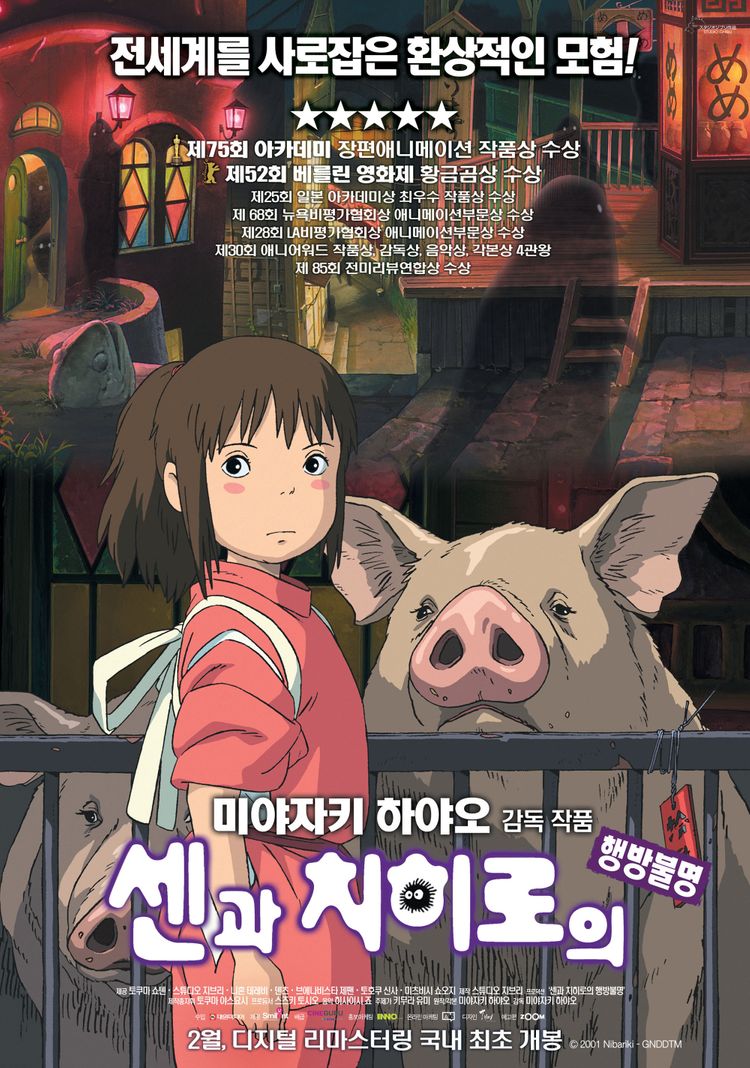 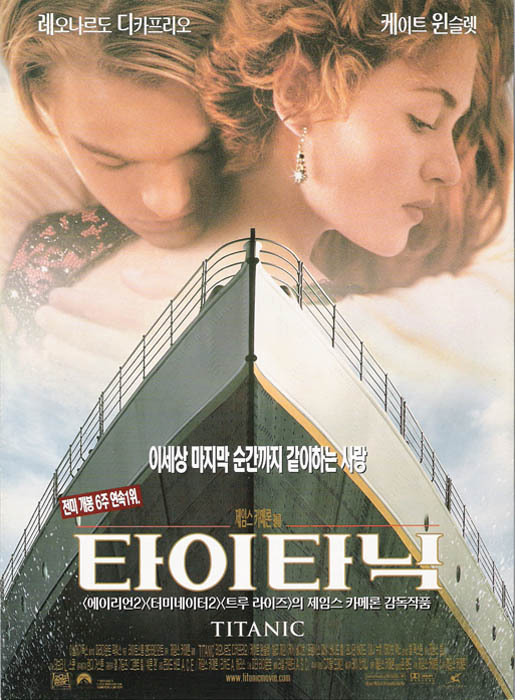 일본 내 총 수입→ 304억 엔
 (약 3000억)
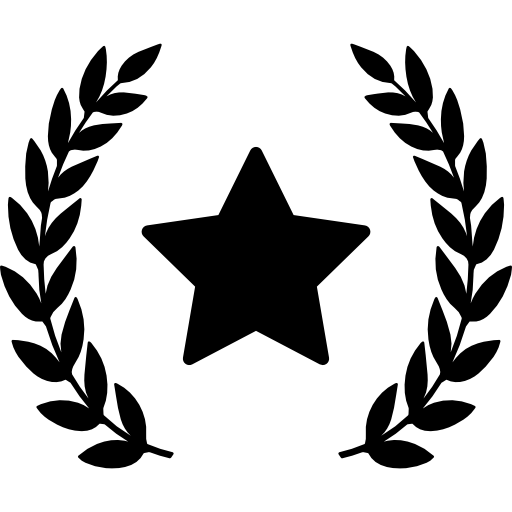 개봉 62주 차 1600만 돌파
개봉 10주 차 1600만 돌파
지브리의 해외 진출
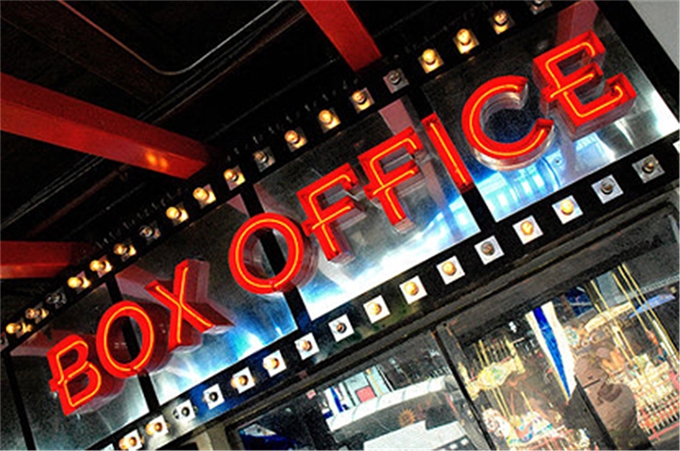 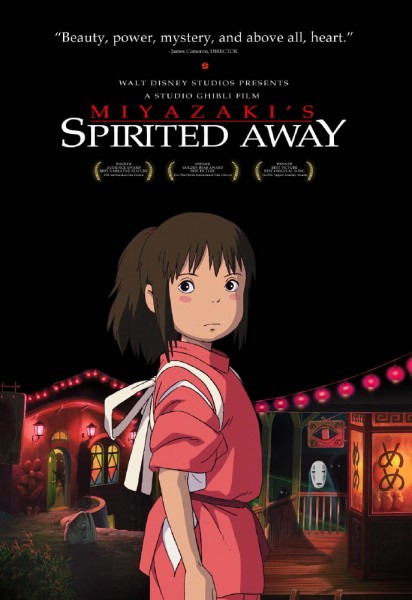 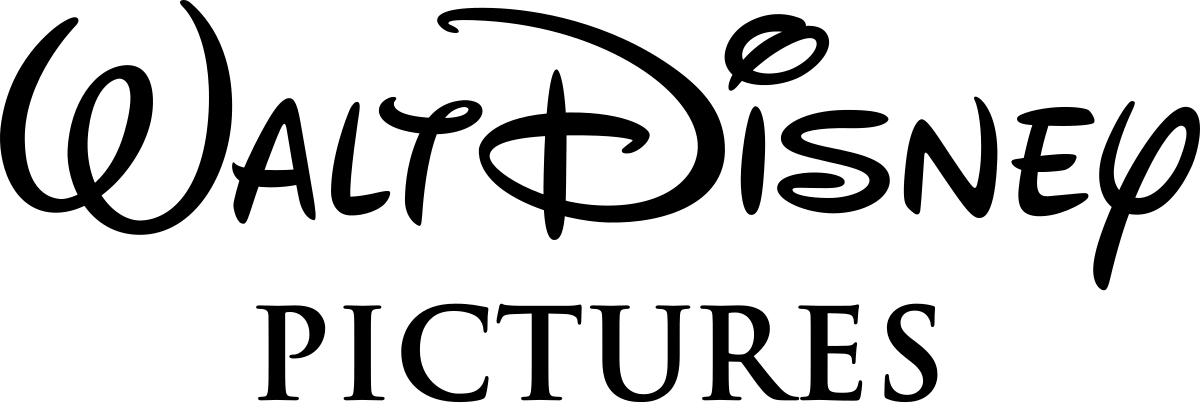 https://www.youtube.com/watch?v=yPBtN9t0gNo
지브리의 해외 진출
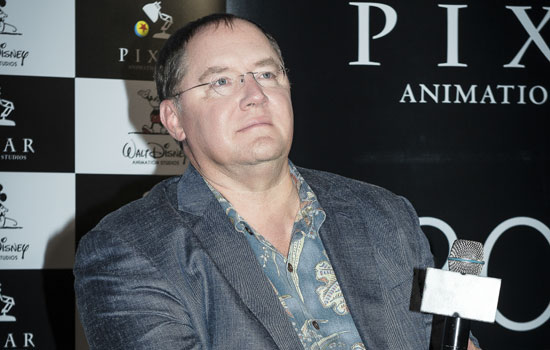 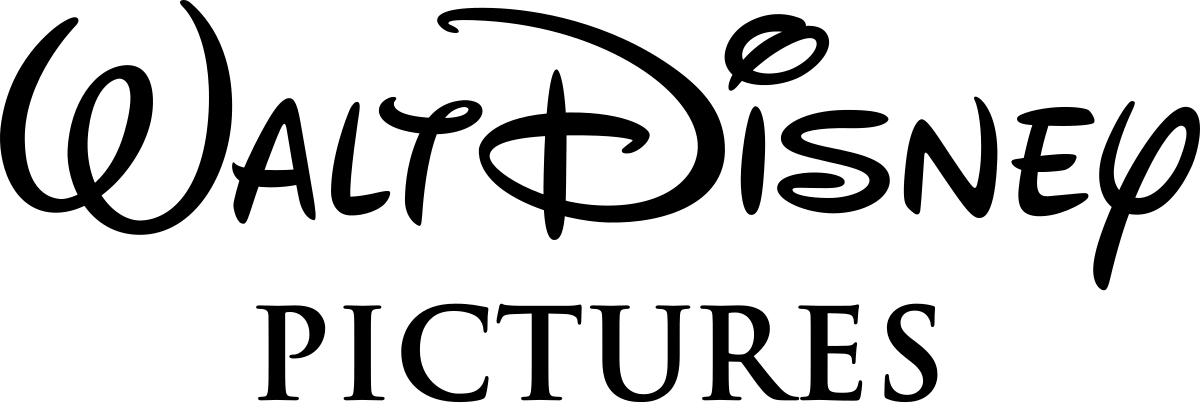 배급권 설득
존 라세터
(前 픽사 CCO)
지브리의 해외 진출
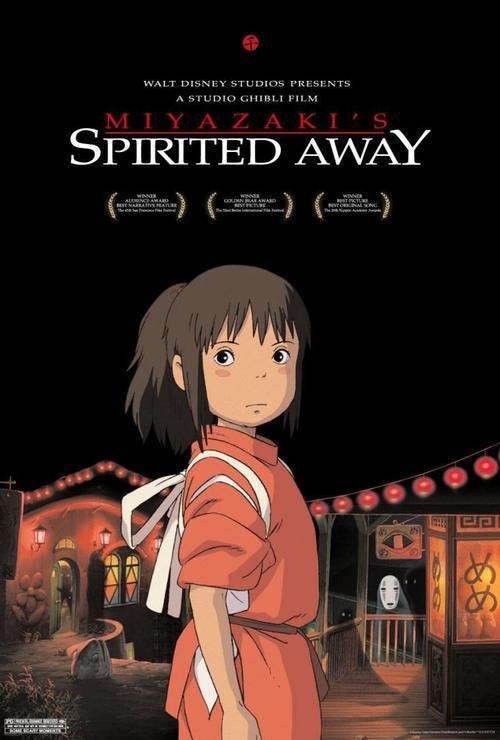 전 세계 수익 - 3억 6500만 달러 
                         (한화 4400억)
북미 총 수익 - 1000만 달러
                      (한화 121억)
→ 미국 영화 시장 규모에 비해 상대적으로 적은 액수
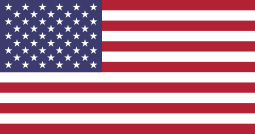 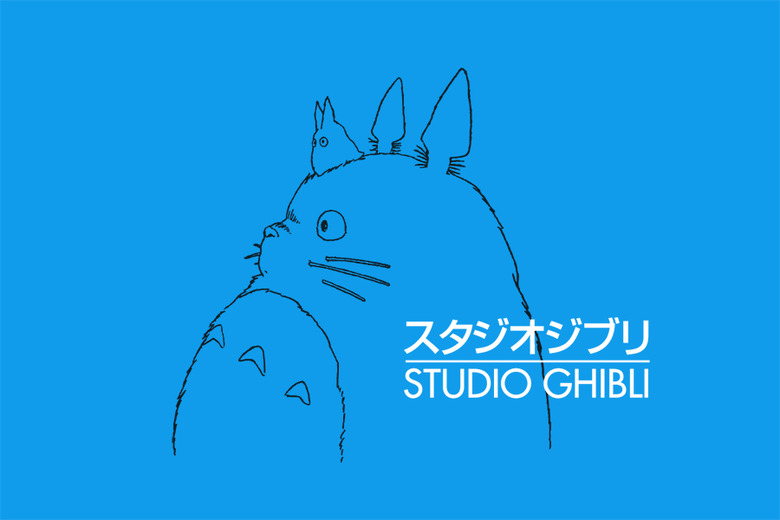 지브리 계약 조항 中
“영화의 한 필름도 잘라 낼 수 없음”
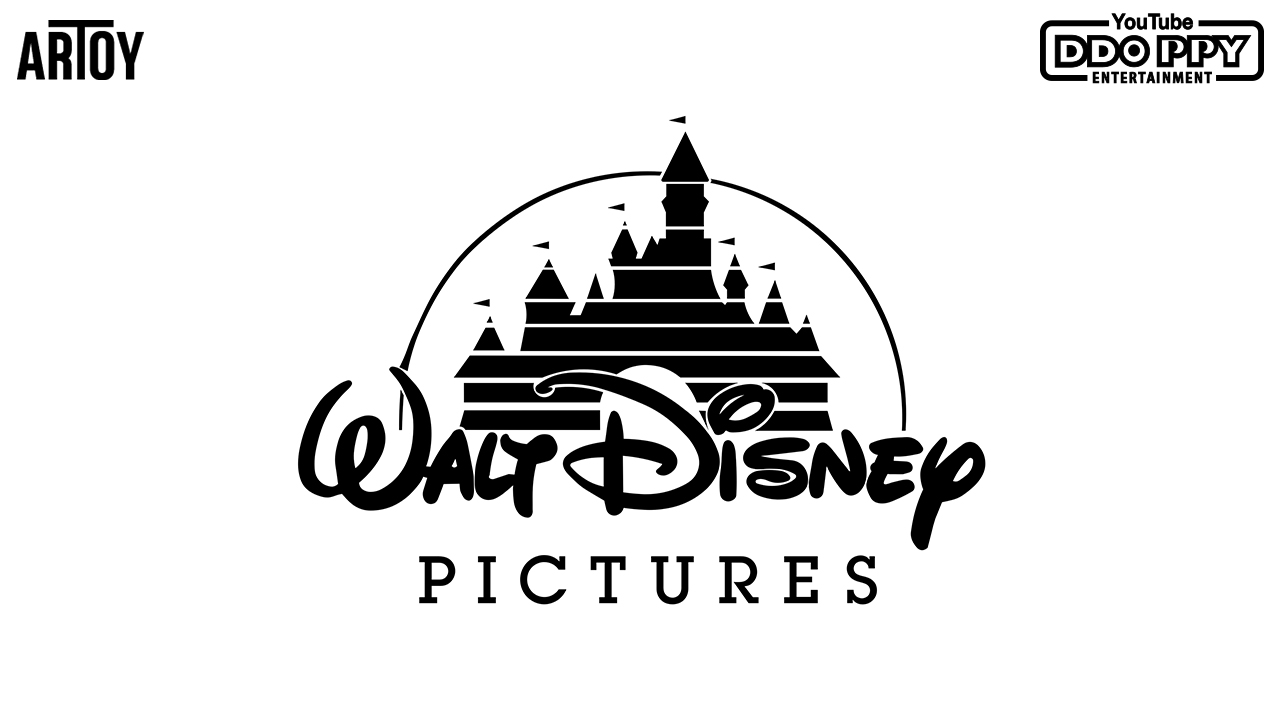 영화 편집에 제약 → ‘현지화’에 어려움을 받음
결국 정서적 차이를 이유로 큰 수익을 얻지는 못 함
지브리의 해외 진출
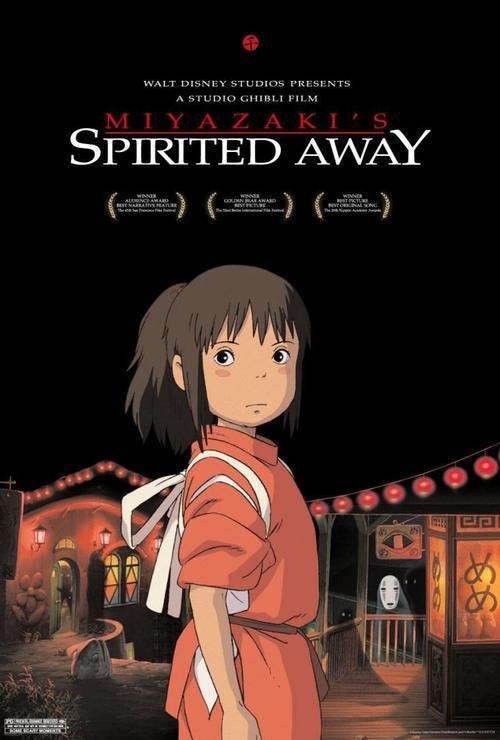 뛰어난 미장센,
구체적인 세계관 등의 
예술성


섬세한 디자인과 음악의
완벽한 기술성
2002년 베를린
황금곰 상
제 75회 미국 아카데미 
장편 애니메이션 상
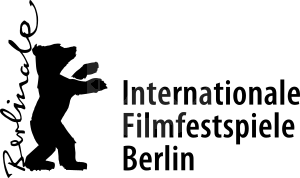 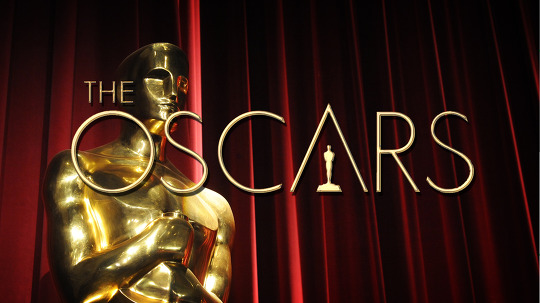 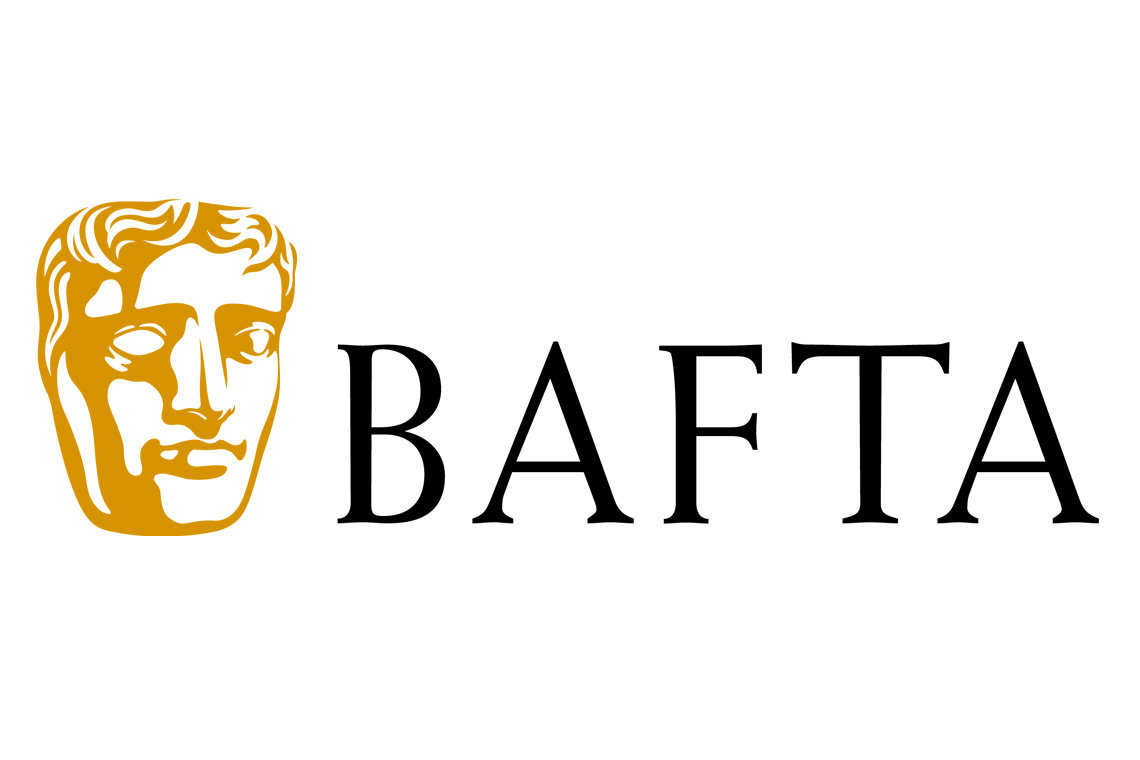 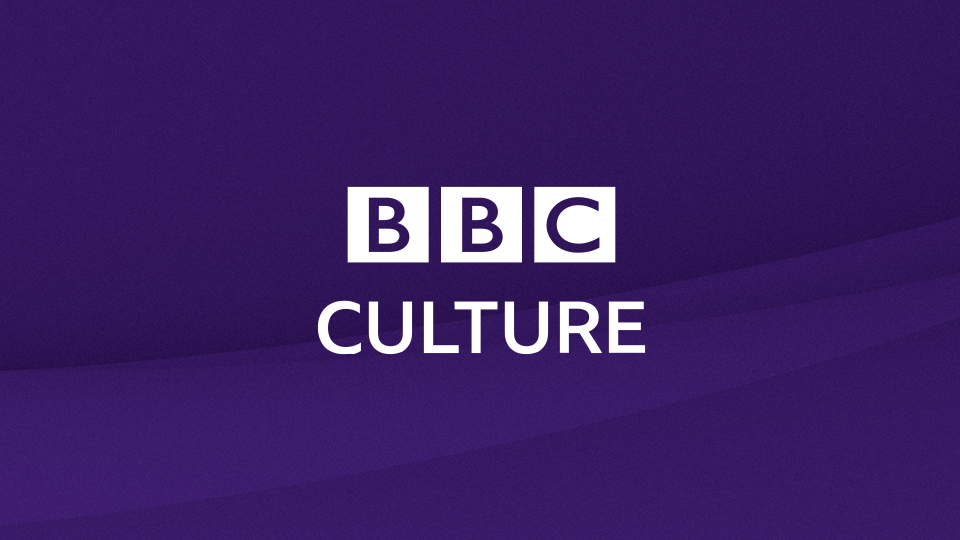 영국 아카데미
외국어 영화상
후보
BBC 선정
‘21세기 위대한
영화 100편’
4위로 등재
지브리의 해외 진출
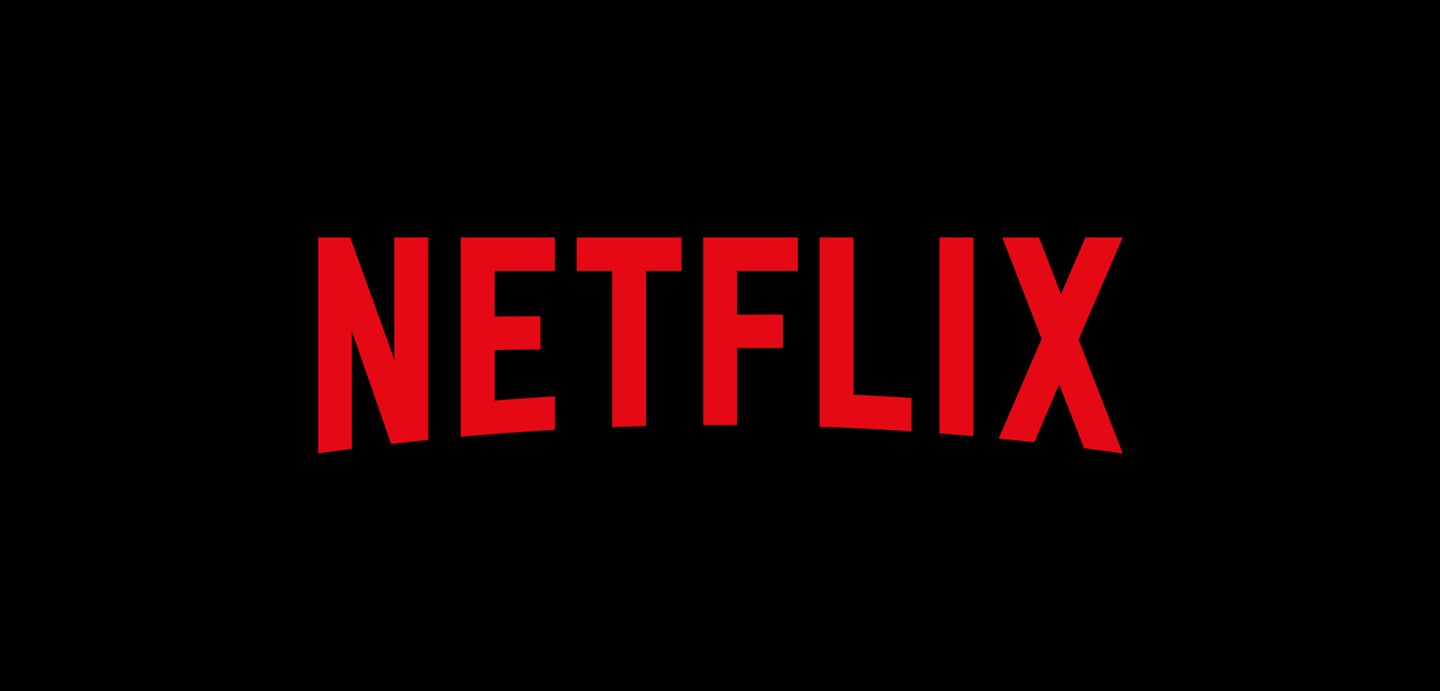 2020년,  대형 OTT 플랫폼 ‘넷플릭스’와 
파트너십 체결 → 스트리밍 서비스 시장 진출
넷플릭스 통해 21편의 지브리 작품 190개 국에서 시청 가능 → 다양한 해외 시장 입성
지브리의 성공 요인
● 자국을 기반으로 한 ‘작품 제일주의’
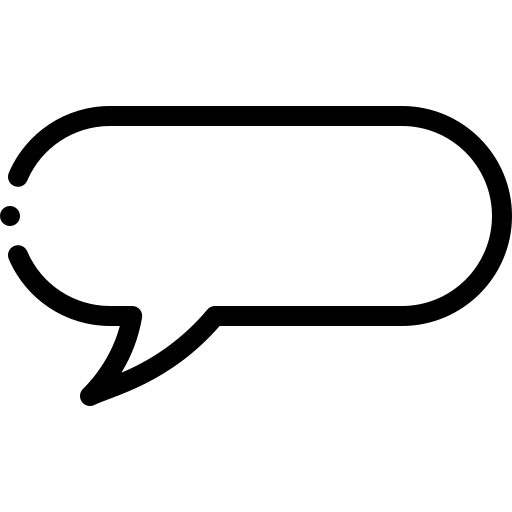 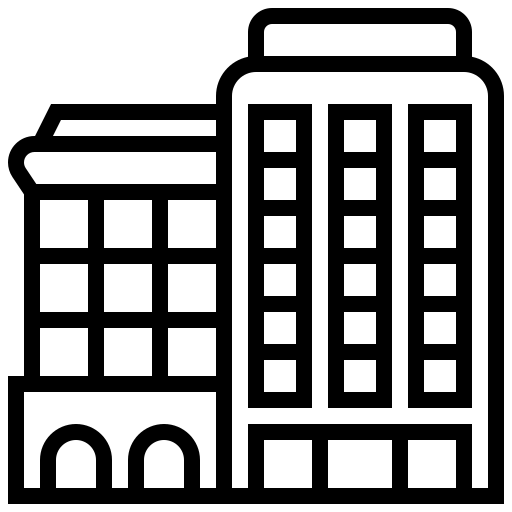 “처음부터 일본 관객을 대상으로 작품을 만든다”
작품을 제작할 때 전 세계를 대상으로 제작 X
먼저 일본을 대상으로 질 높은 작품을 제작
↓
해외에 수출 되었을 때 “개성적이고 상투적이지 않은”
영화라는 좋은 평가를 받음
지브리의 성공 요인
● ‘직원 복지’
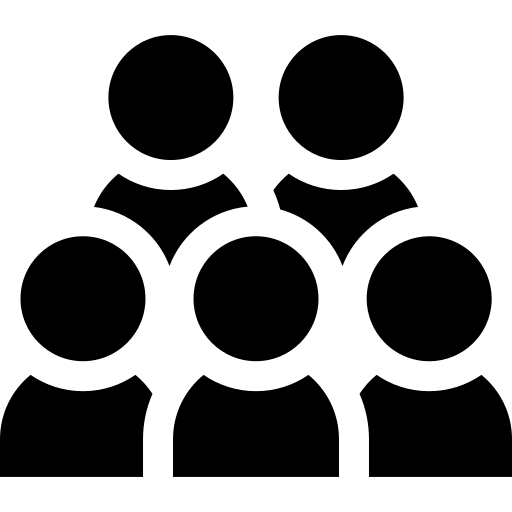 -  이전까지의 업계 관행을 처음으로 바꾼 사례

- 급여를 2배 이상 올려야 함 + 작품을 끊임없이 제작하고 성공시켜야 한다는 부담을 감수하며 시스템 변경 

- 또한 자녀가 있는 직원들을 위해 사내 어린이집을 개설하는 등 직원 복지에 많은 노력을 함
계약직 애니메이터 등 모든 스텝 
정규직으로 전환
Part 2.
일본의 IT 기업
일본의 IT 기업
4조 22학번 남기수
Copyrightⓒ. Saebyeol Yu. All Rights Reserved.
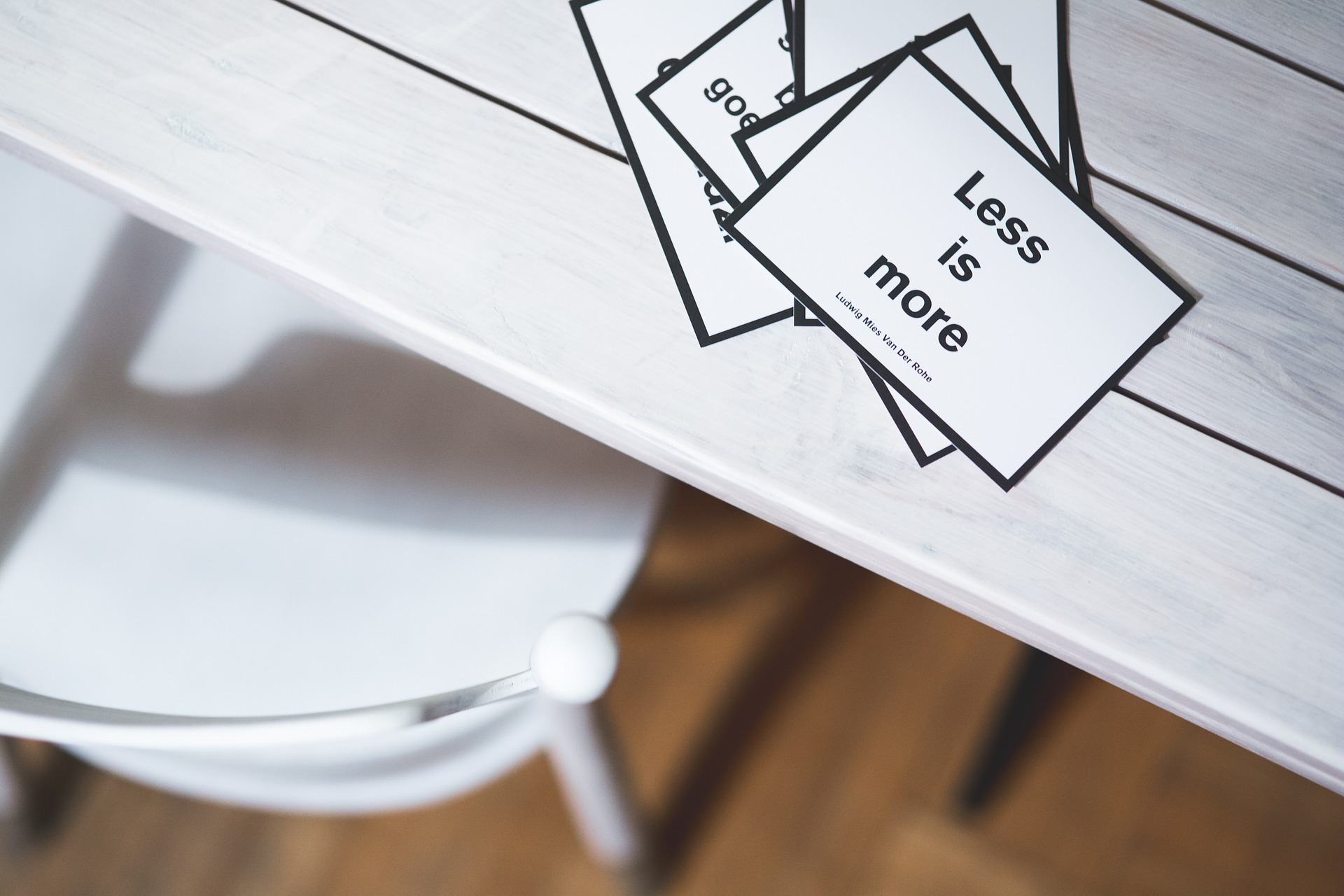 CONTENTS
001
NTT 그룹?
시작 - 일본전신전화공사
민영화 이후 ~ 현재
002
사업 소개 – 금융 분야
003
사업 소개 – 사회 기반 분야
Copyrightⓒ. Saebyeol Yu. All Rights Reserved.
Part 1.
민영화 이전 ~ 현재 NTT가 되기까지
Copyrightⓒ. Saebyeol Yu. All Rights Reserved.
민영화 이전 ~ 현재 NTT가 되기까지
시작 – 일본 전선 전화 공사
1.1
1952년
세계 2차대전 이후, 통신 기술의 발전으로 인해 폭발적으로 수요가 늘어난다.
그 수요를 감당키 위해 공기업 ‘일본 전선 전화 공사＇가 설립된다.
＇일본 전선 전화 공사＇의 주 업무
공기업 ‘일본 전선 전화 공사‘, 약칭 ‘전전공사‘ 설립
일본 전선 전화 공사의 주 업무는 전화의 공급 및 유지 관리였다.
1985년, 민영화.
공기업으로 운영되던 ‘전전공사’를 비롯한 여러 공기업이 1980년대 버블 경제를 원인으로 주식시장에 매각, 민영화된다.          
    이 때가 NTT 그룹의 시작.
 
 NTT 그룹 창설 당시 일본의 버블 경제가 한창이었던 탓에, 단 2주일만에 주식의 30%가 치솟기도 했다.

 2022년 기준, 시가 총액 기준 4위.
Part 2.
NTT 사업 소개 – 금융 분야
Copyrightⓒ. Saebyeol Yu. All Rights Reserved.
NTT 사업 소개 – 금융 분야
NTT 사업 소개 – 금융 분야
일본의 금융 기업 미즈호 은행과 연계해 IT와 금융의 융합 사업을 추진 중.

 신용 카드, 은행 온라인 서비스.

  카드 결제 종합 네트워크.
Part 3.
NTT 사업 소개 – 사회 기반 분야
Copyrightⓒ. Saebyeol Yu. All Rights Reserved.
NTT 사업 소개 – 사회 기반 분야
NTT 사업 소개 – 사회 기반 분야
‘전전공사’ 시절부터 사회 시스템 구축에 힘써왔다.

 공용 WI – FI 설치.

 이동 통신망 설치.

 그 외 TV 회선 연결, 도시 개발 등.
Part 3.
일본의 식품 기업
일본의 식품 기업
4조 22학번 한규태
Copyrightⓒ. Saebyeol Yu. All Rights Reserved.
일본의 식품 기업
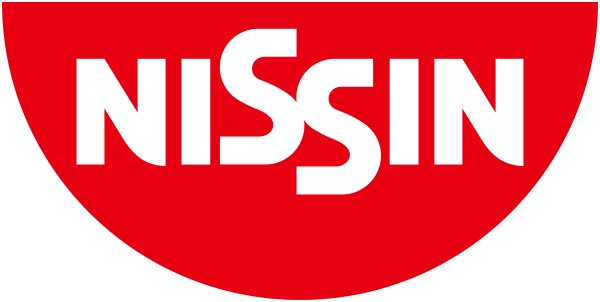 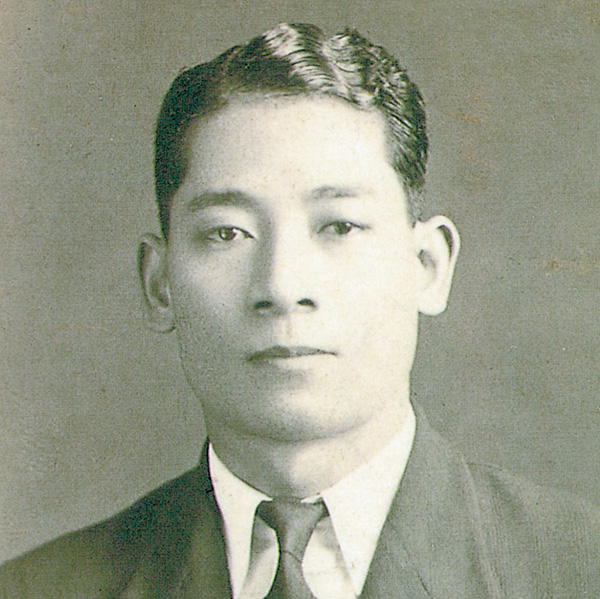 “국수를 더 쉽게 먹을 순 없을까?”
설립자      안도 모모후쿠
어묵을 튀기는것을 보고
       ‘그’가 한 생각
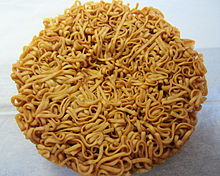 그렇게 그가 개발해낸 ‘라면’
기름에 튀겨보니
보존기간이 늘어난 면발
면을 튀기면 어떨까?
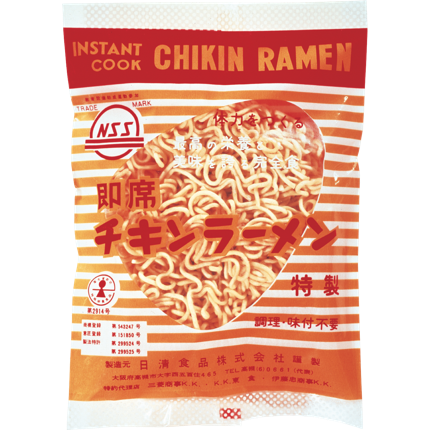 1958
치킨 라멘
チキンラーメン
최초의 인스턴트 라면
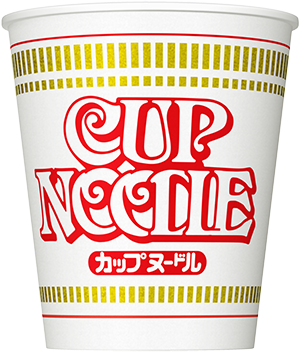 1971
컵 누들
カップヌードル
최초의 인스턴트 컵 라면
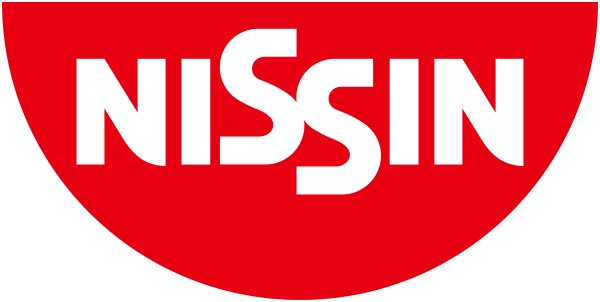 닛신 식품
설립: 1958년
시가총액: 약 8806억 엔
                (원화기준 9조 2868억 원)
제작상품: 인스턴트 라면, 냉동식품
일본 라면 시장 점유율
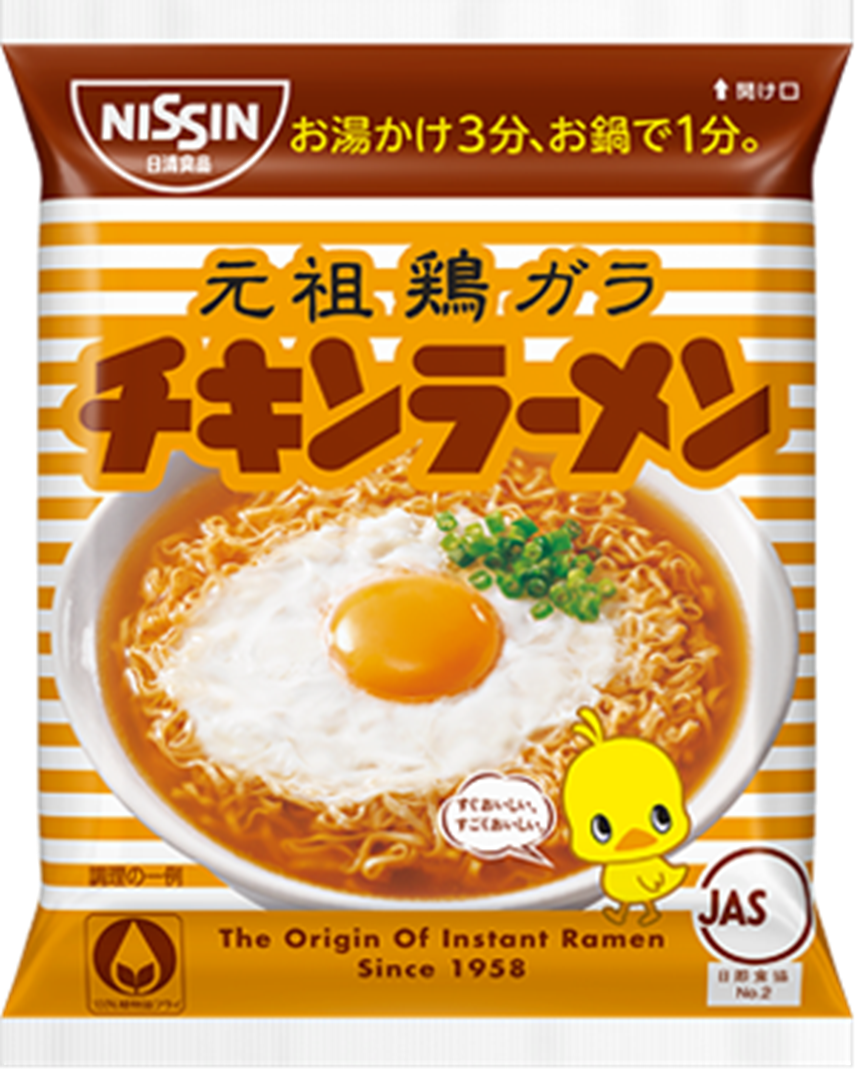 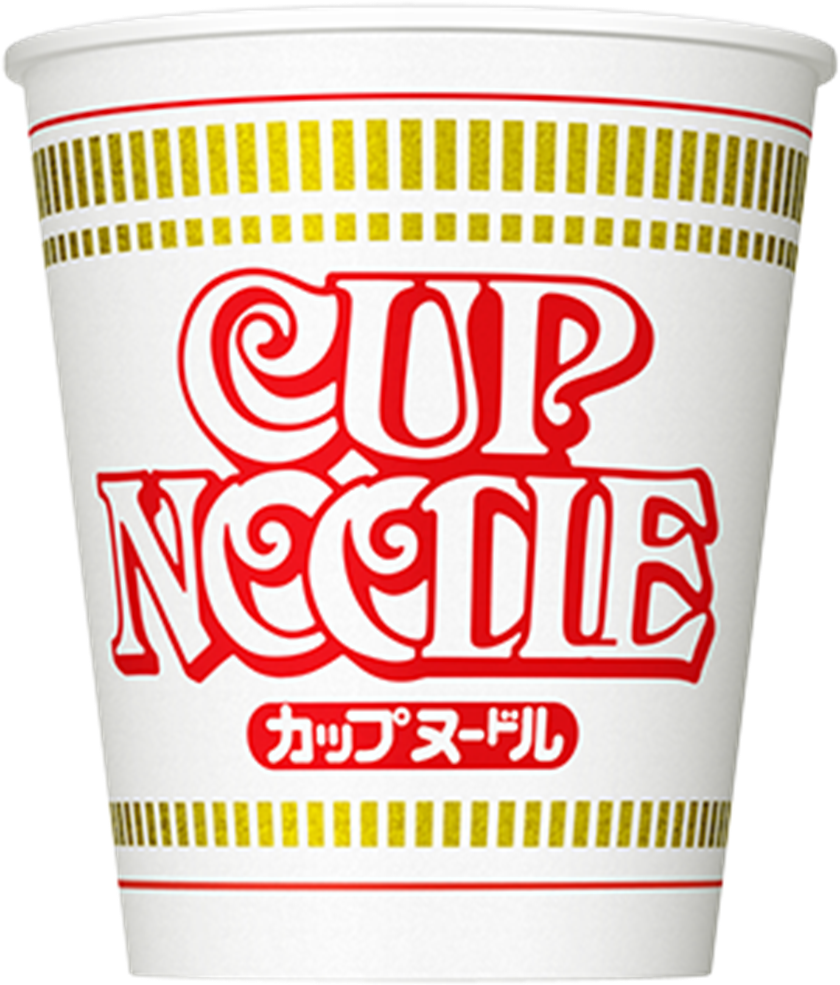 봉지라면 부문 2위
컵라면 부문 1위
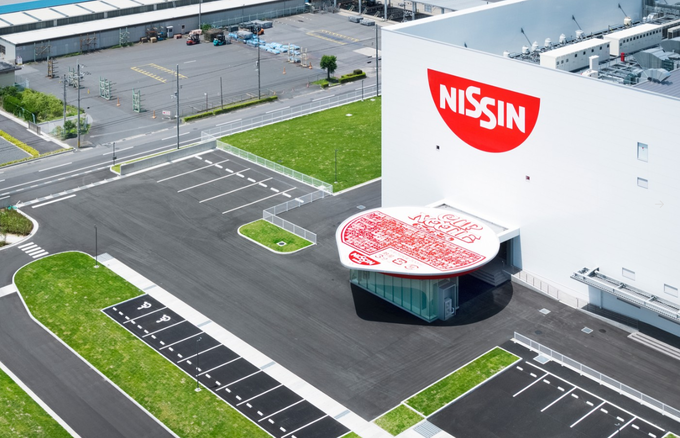 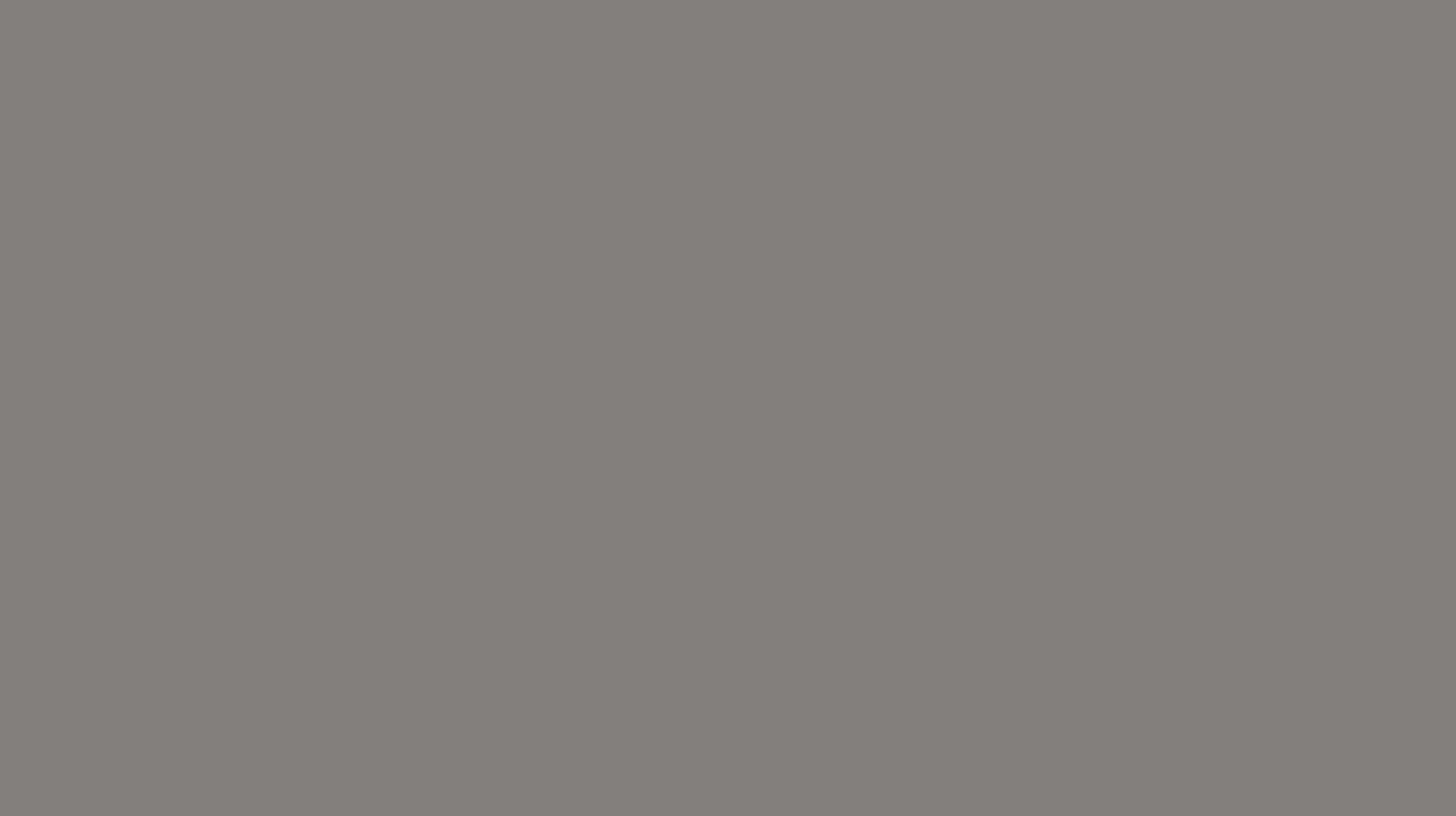 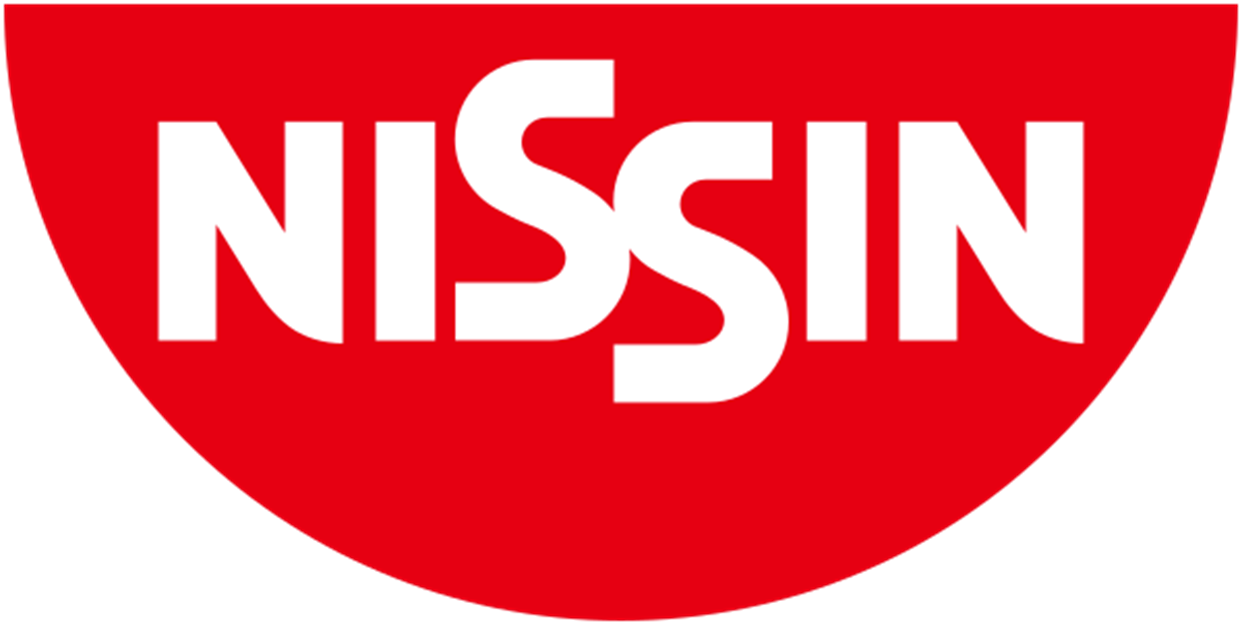 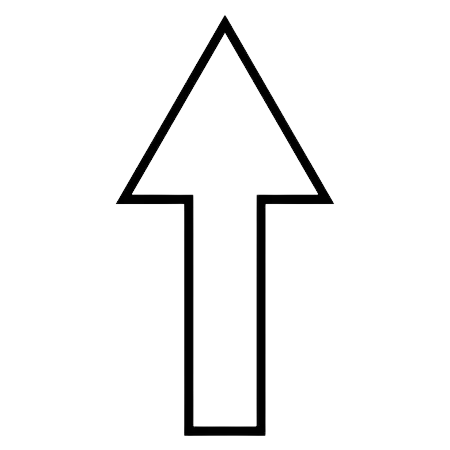 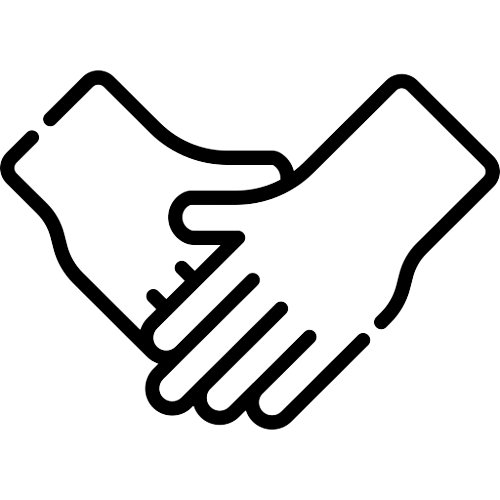 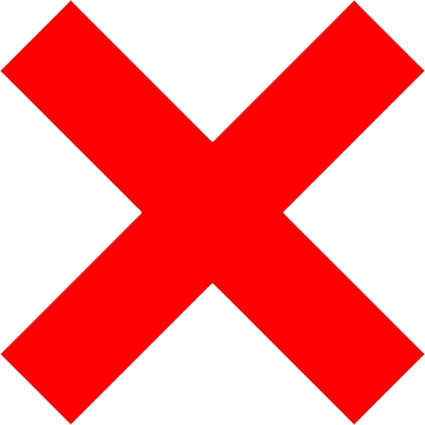 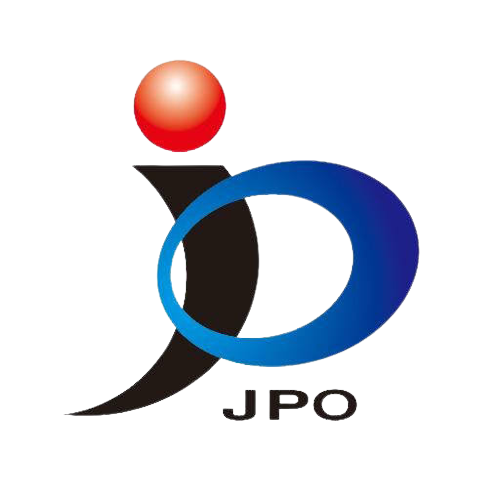 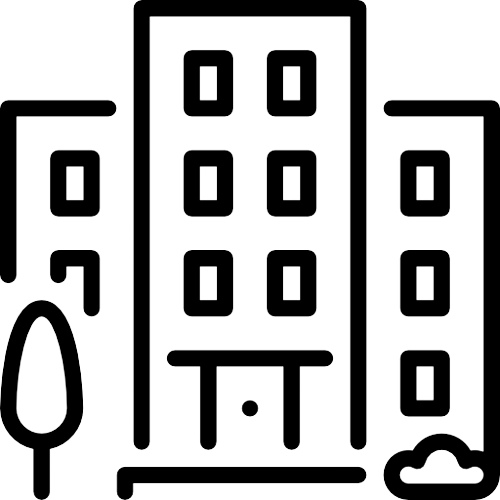 타기업
일본 특허청
Part 4.
일본의 게임 기업
일본의 게임 기업
Copyrightⓒ. Saebyeol Yu. All Rights Reserved.
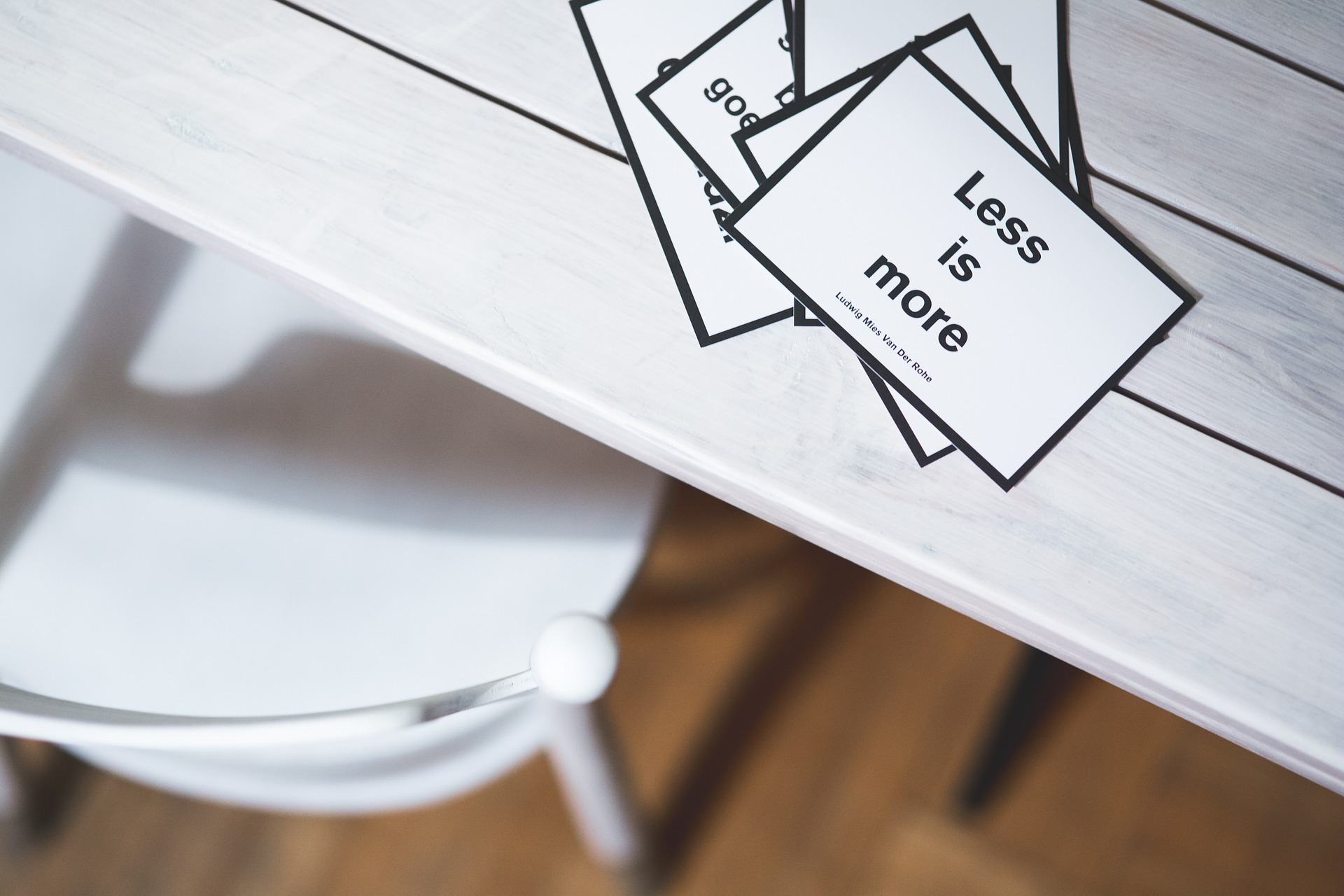 CONTENTS
001
지역별 기업의 분포
큐슈
칸사이
동경
규모와 소개
002
역사와 성공요인
003
Copyrightⓒ. Saebyeol Yu. All Rights Reserved.
Part 1.
지역별 기업의 분포
지역별 기업의 분포
Copyrightⓒ. Saebyeol Yu. All Rights Reserved.
큐슈 [九州]
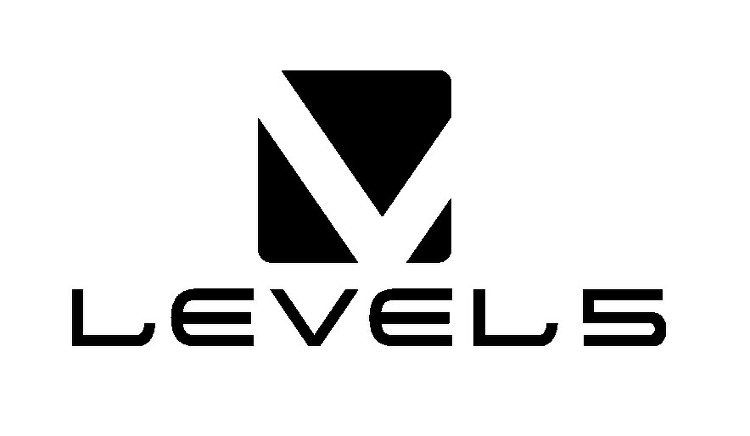 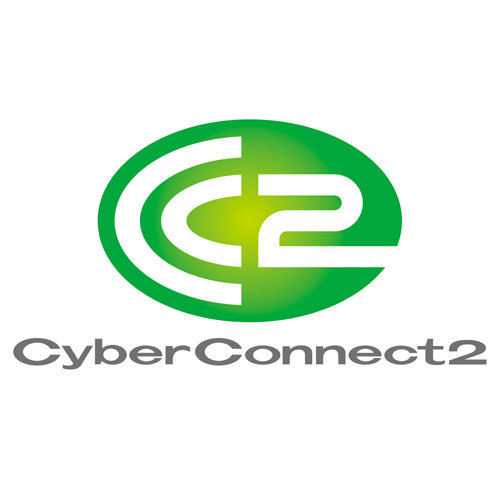 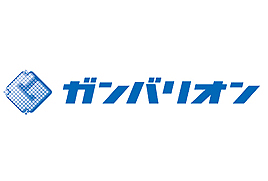 ガンバリオン
   간바리온
サイバーコネクトツー
   사이버코네쿠토츠
LEVEL 5
칸사이[関西]
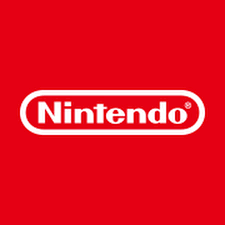 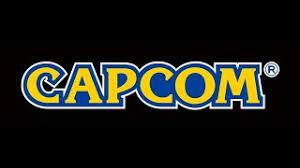 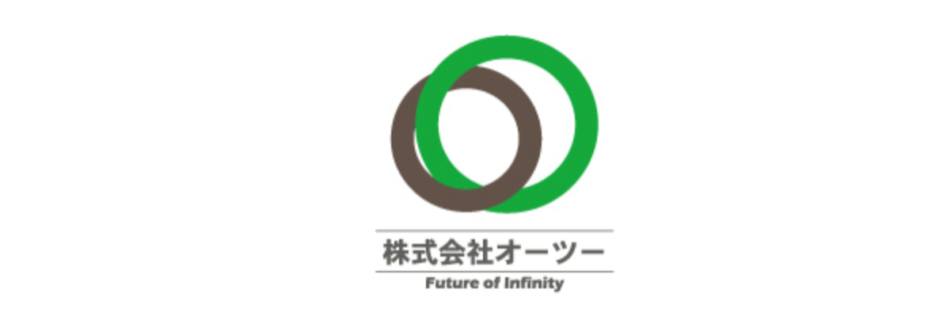 Nintendo
  닌텐도
O Two
오투
CAPCOM
캡콤
칸사이[関西]
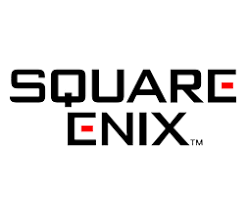 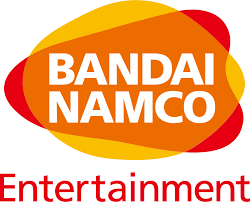 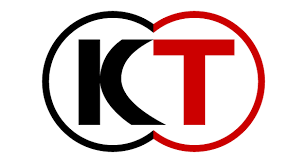 スクェアエニックス
   스퀘아에니쿠스
バンダイナムコ
   반다이남코
コーエーテクモ
  코에테쿠모
Part 2.
규모와 소개
\규모와 소개
Copyrightⓒ. Saebyeol Yu. All Rights Reserved.
Nintendo
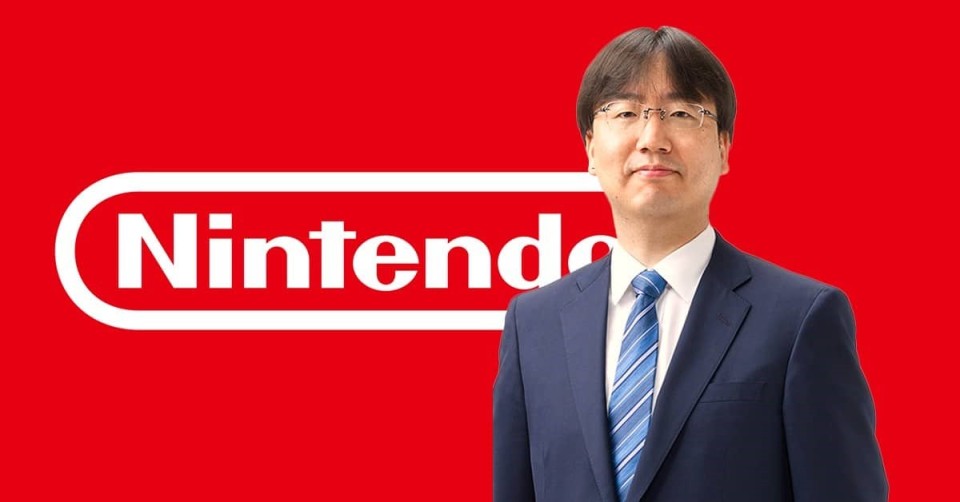 후루카와 슌타로
세계 3대 콘솔 브랜드
매출액: 1조 3,085억 1,900만 엔 
 [약 13조 1,244억 4,557만 원]
자산총계: 1조 9,340억 8,700만 엔
[약 19조 3,988억 9,261만 원 ]
직원 : 1000여명 이상
2011
2013
2012
2014
Lorem Ipsum is simply dummy text
Lorem Ipsum is simply dummy text
Lorem Ipsum is simply dummy text
Lorem Ipsum is simply dummy text
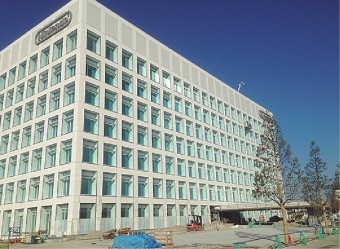 2018.06~ 닌텐도 Nintendo 대표이사 사장
2016 닌텐도 Nintendo 상무
2015 닌텐도 Nintendo 경영기획실장
1994 닌텐도 Nintendo
601-8501, 교토
任天堂に関わるすべての人を笑顔にする
닌텐도와 관련된 모든 사람들의 얼굴에 웃음을
Part 3.
역사와 성공요인
역사와 성공요인
Copyrightⓒ. Saebyeol Yu. All Rights Reserved.
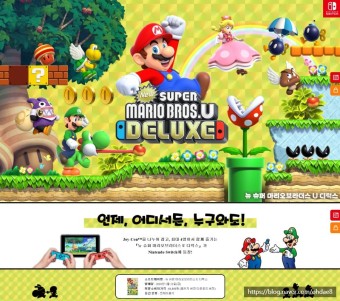 역사
1951
1889
공예가 출신 야마우치 후사지로 - 화투를 만드는 회사로 설립
1963
현재의 닌텐도 주식회사로 이름을 최종 변경하고 사업 다각화를 시도하며 장난감 게임
사업에 뛰어들지만 실패를 겪음
1985
닌텐도곳파이로 이름을 변경하며 일본 최초의 플라스틱 재질
트럼프를 출시하며 성공을 거둚
슈퍼마리오브라더스가 출시된 후 엄청난 성공을 거두게 되고, 
뒤이어 Wii나 스위치를 발매하며 세계적인 회사로 거듭남
성공요인
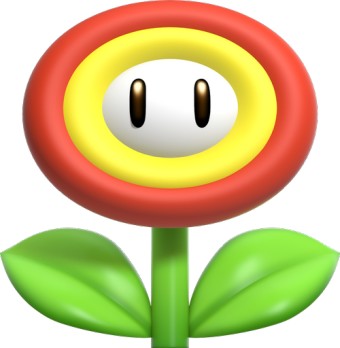 125일의 휴가와 직원복지
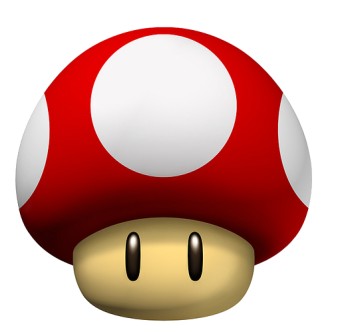 과감한 변신과 미국진출
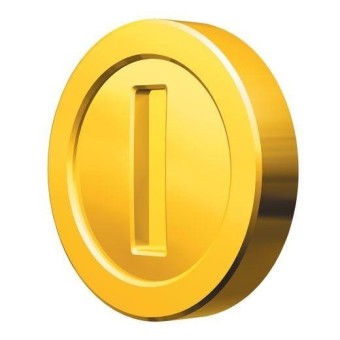 새로운 경영방침
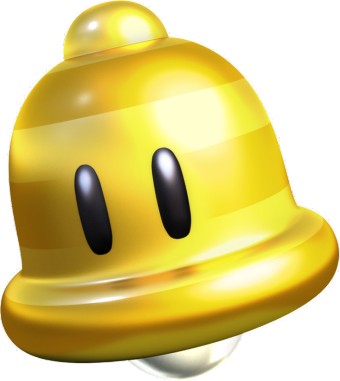 많은 지원과 여러 복리후생
감사합니다
Copyrightⓒ. Saebyeol Yu. All Rights Reserved.